JCATS
ЈCATS, појам, намена, основне карактеристике
(Joint Conflict and Tactical Simulation)
Интерактивна симулација конвенционалног и неконвенционалног сукоба на тактичком и оперативно-страрегијском нивоу у којој могу учествовати више сукобљених страна, а која се користи као средство за обуку и увежбавање команди јединица ВС у планирању и извођењу дејстава у свим  мисијама ВС.
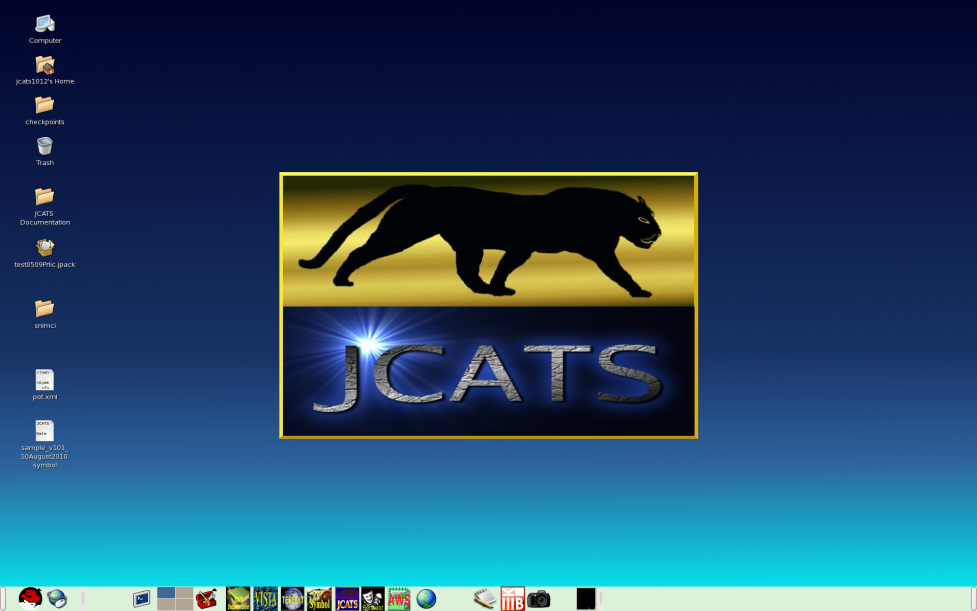 2
ЈCATS, појам, намена, основне карактеристике
VISTA – Модул за моделовање јединица и сценарија ВПРС
Terrain Editor – Модул за моделовање терена за ВПРС
Symbol Editor – Модул  за израду симбола за ВПРС
На LINUX платформи
Развила га је National Laboratory Livermore - атомска бомба
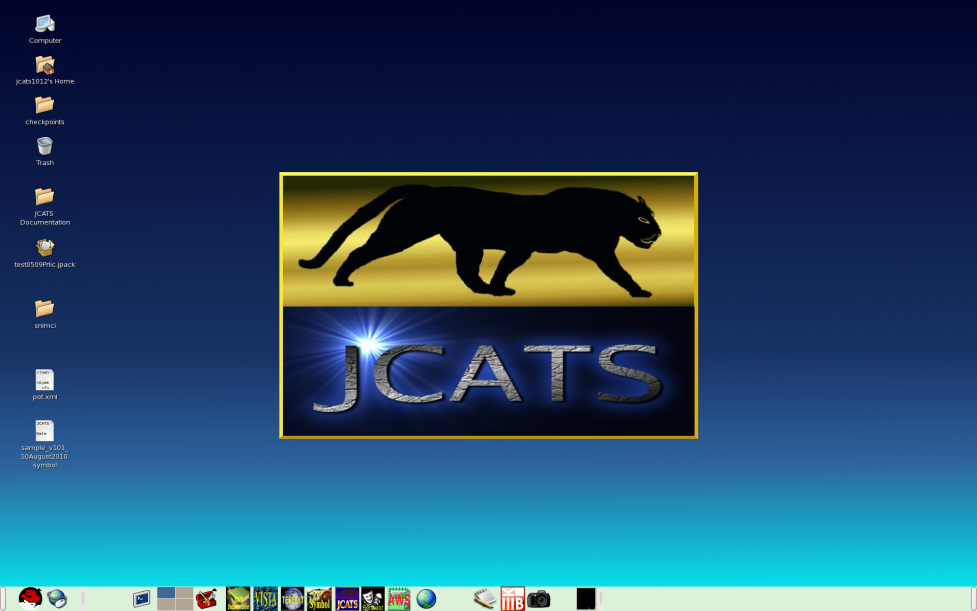 3
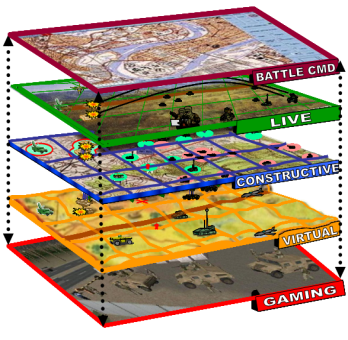 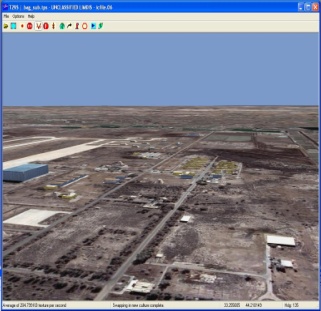 INFRASTRUCTURE
ЈCATS, појам, намена, основне карактеристике
Место у свету симулација
ЛИТЕРАТУРА
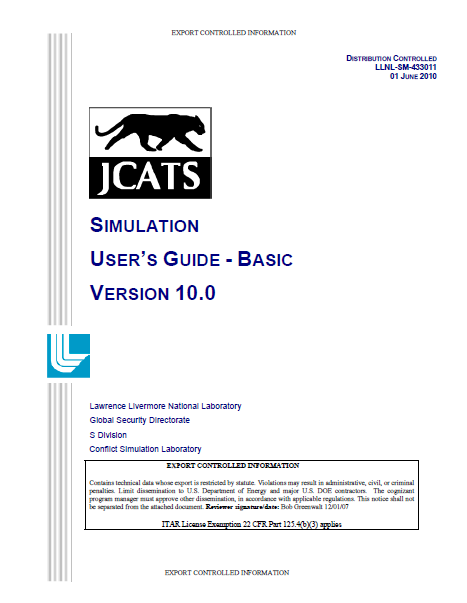 Упутство за коришћење сим.софтвера JCATS, верзија 10.0 (SIMULATION USER’S GUIDE – BASIC VERSION 10.0, Lawrence Livermore National Laboratory)
	

Упутство за коришћење JCATS модула – VISTA, верзија 10.0 (VISTA (SCENARIO) EDITOR USER’S GUIDE VERSION 10.0 Lawrence Livermore National Laboratory)
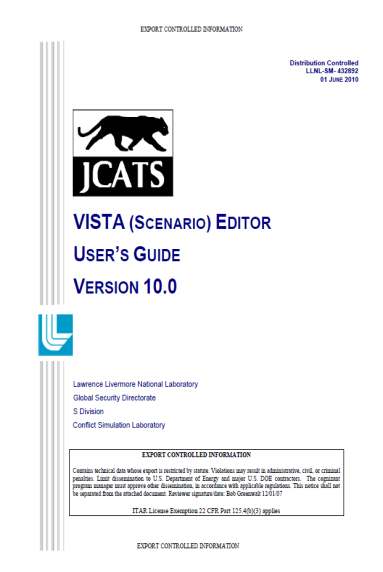 ПОЈАМ
JCATS
Примарна намена ''JCATS''-а је увежбавање команди јединица. Истовремено се врши провера изводљивости саме одлуке у симулираним условима.
Анализом симулације уочавају се могуће грешке у планирању или извођењу дејстава и на исте се указује како би биле отклоњене.
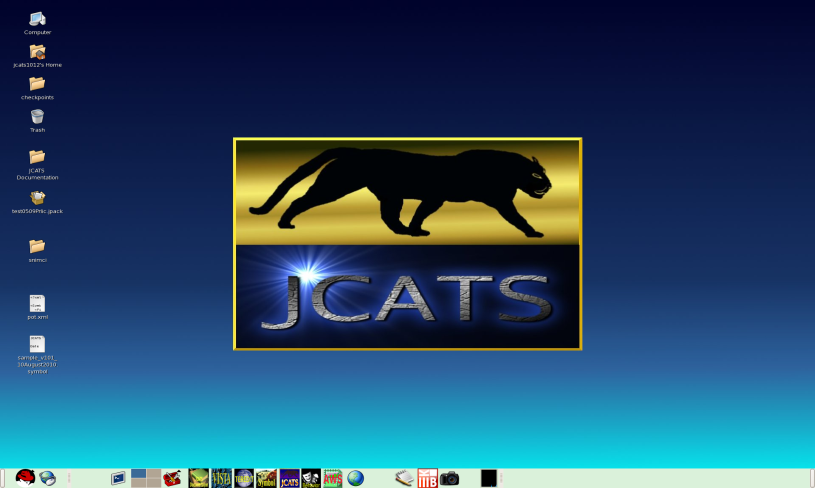 6
МОГУЋНОСТИ JCATS
У JCATS-у се може симулирати:

Откривање циљева помоћу опто-електронских средстава, радара и сонара,
Откривање циљева по звуку и помоћу сензора,
Пробој и савлађивање МЕП,
Укрцавање на и искрцавање са м/в,
Уређење и утврђивање положаја,
Непосредно гађање појединачних циљева и “покривање површина ватром”,
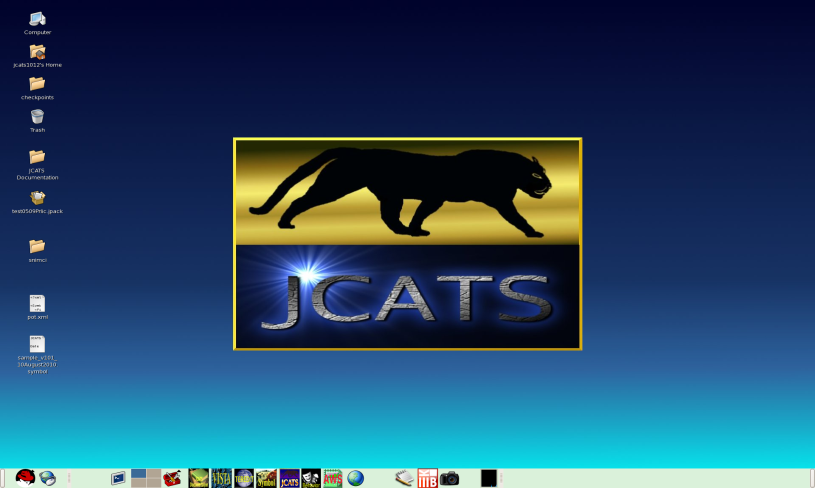 7
МОГУЋНОСТИ JCATS
У JCATS-у се може симулирати:

Конвоји,
Руте за снабдевање и маршевање,
 Обезбеђење објеката,
Артиљеријске мисије – ватрена подршка артиљерије,
Мисије ваздухоплова,
Ватрена подршка из ваздуха,
Маршевање јединица,
Борба у насељеном месту,
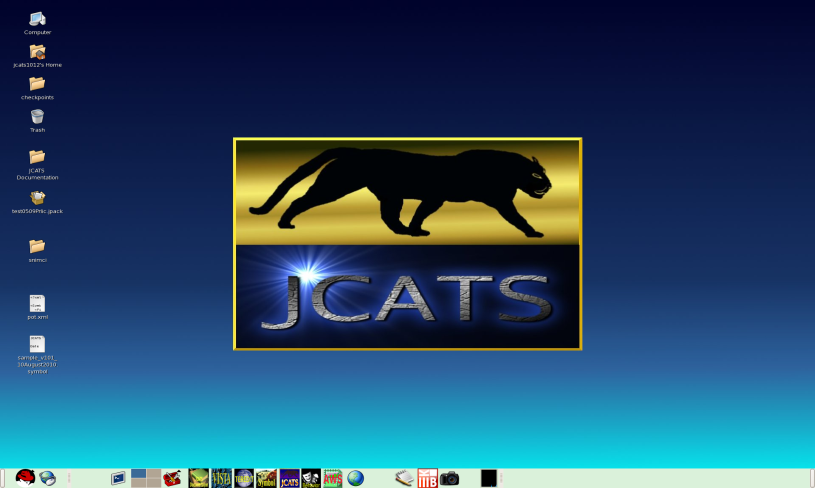 8
МОГУЋНОСТИ JCATS
У JCATS-у се може симулирати:

Време – као годишње доба, доба дана и ноћи,
Дејство по сопственим снагама,
Деградација оперативних способности због борбеног замора, употребе средстава за НХБ заштиту, када је систем под ватром противника, због времена (ветар, киша, снег, температура),
Састављање и растављање јединица,
Борбена дејства под водом и земљом.
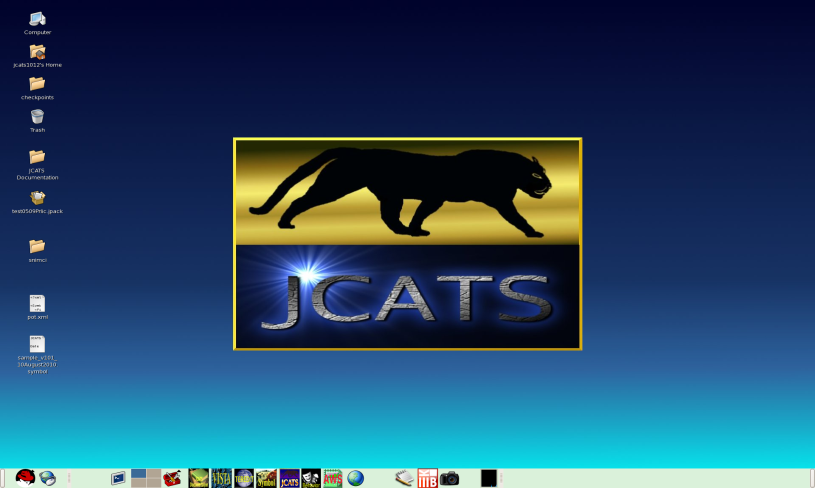 9
МОГУЋНОСТИ JCATS
У JCATS-у се може симулирати:

Пружање прве помоћи и лечење рањених и повређених војника,
Поправка оштећених и онеспособљених м/в,
Симулација здружене операције јединица свих видова и родова ВС.
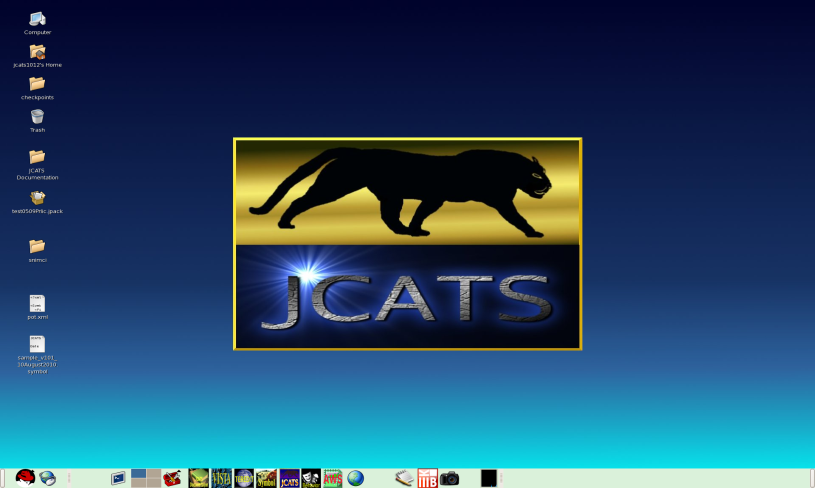 10
МОДЕЛОВАЊЕ
JCATS подржава обуку за конвенционалне и неконвенционалне сукобе

Оклопне и механизоване јединице,
Пешадијске јединице,
Извиђачке јединице,
Артиљеријске јединице,
Мировне мисије,
Подршку ваздухоплова.
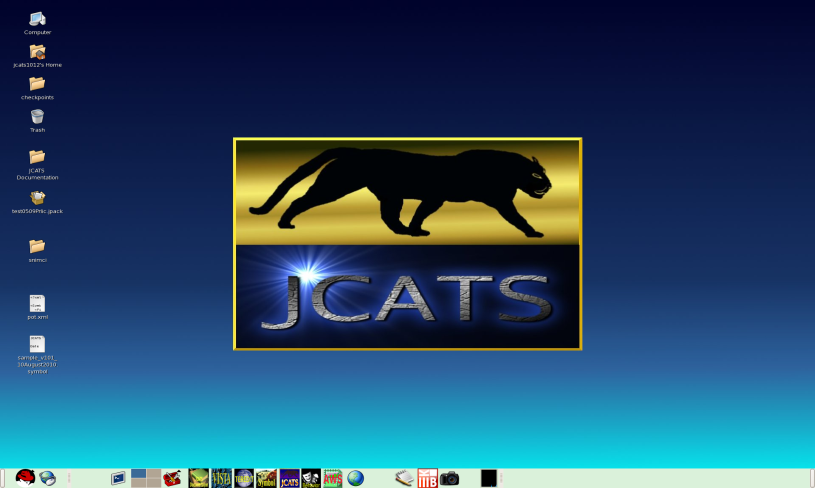 11
МОДЕЛОВАЊЕ
JCATS је одлично средство за обуку у КиР

Припрема и обука команди у планирању операција,
Провера изводљивости испланиране операције,
Увежбавање испланиране операције,
Координација и садејство,
Извештавање,
Расподела и коришћење ресурса,
Процена ризика.
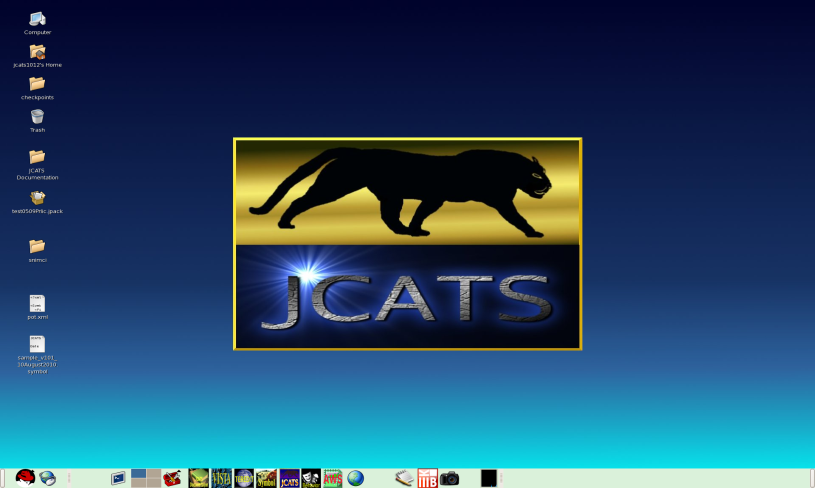 12
ЈCATS
• JCATS верзија 12 се користи, 15-имамо, а постоји 17

• Oперације РВиПВО, КоВ и РФ,

• 10 – страна, 100.000 ентитета (система, агрегата, јединица), 

• Tерен (макс.10000 x 10000)км оптимално 1200 x 1200 км,

• Операције у насељеним местима (спратови, врата и прозори),

• Подземни објекти (тунели, заклони, бункери),

• Утицај времена (атмосферски услови),

• Утицај борбеног замора на  на извођење операција,

• Непосредно/ Посредно гађање....
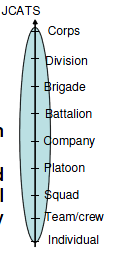 13
ЈCATS
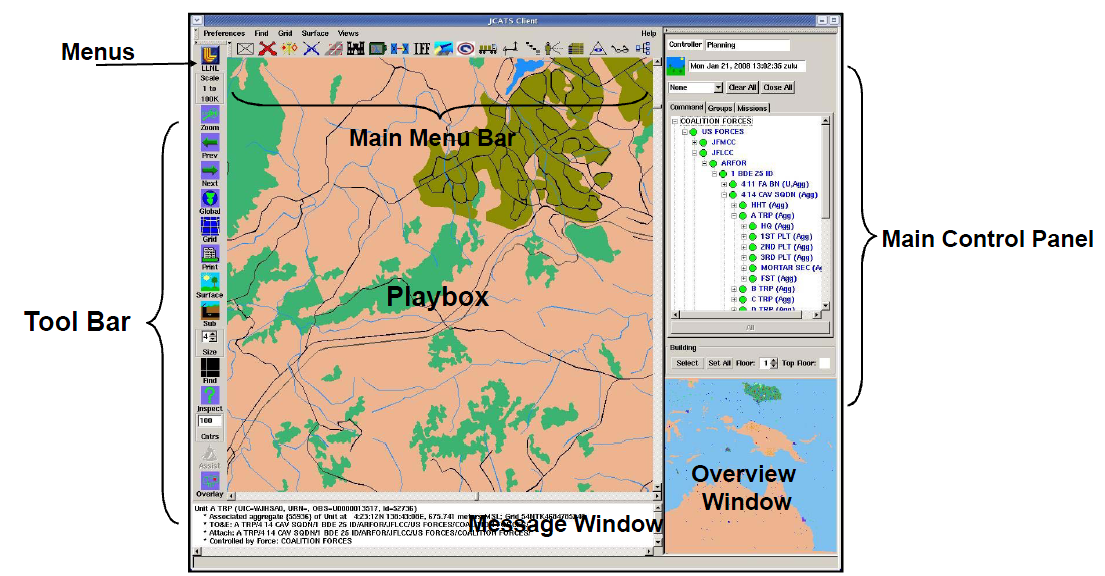 Мени
Главни мени
Контролна табла
Симулационо бојиште
Алатке
Прегледни   прозор
14
JCATS
ТЕРМИНИ
''С И С Т Е М'' :

у JCATS-у чине оруђе/оружје, муниција за то оруђе/оружје, сензори и одређени број карактеристика и мисија.

П Р И М Е Р И:
Стрелац наоружан АПу са 1 б/к муниције, са двогледом и задатком да уништава противникову ж/с;

ТХ 152 мм М-84 “Нора” са 1 б/к муниције, са панорамом и оптичким нишаном и задатком да уништава противникову ж/с, артиљерију итд;
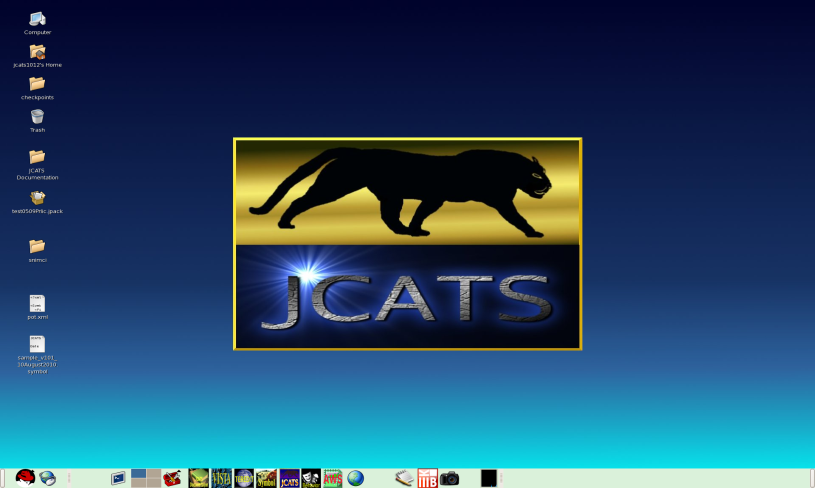 15
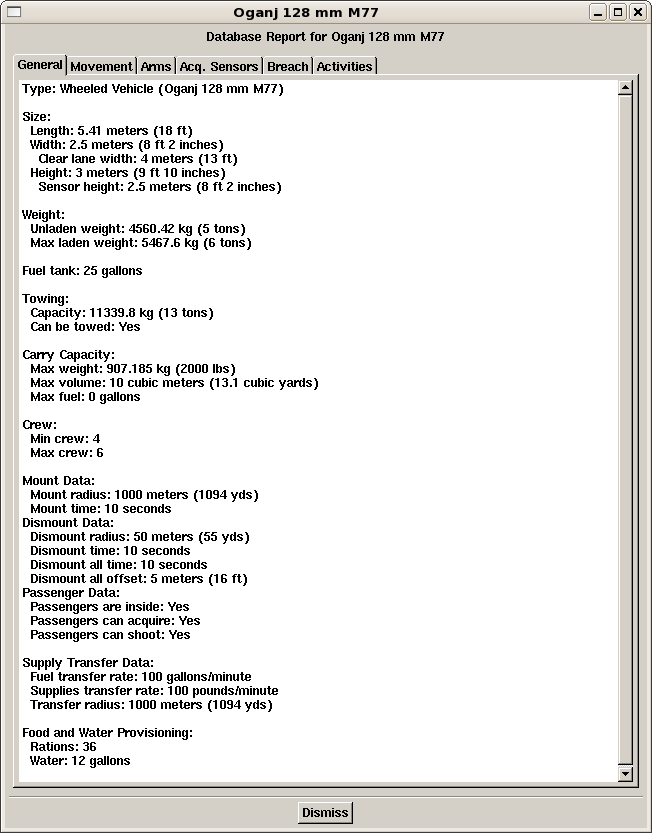 ПРИМЕР СИСТЕМА ЛРСВ 128 ММ М-77 “ОГАЊ”
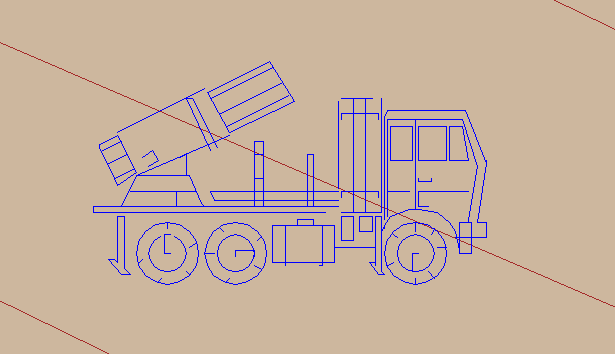 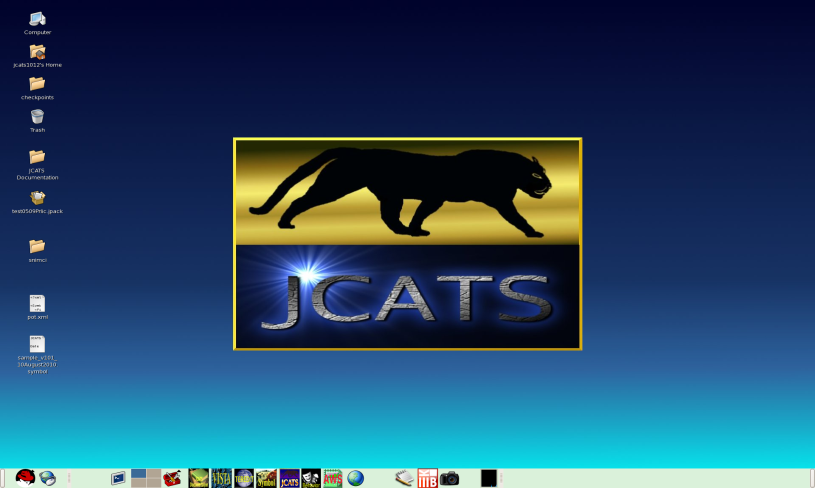 16
ПРИМЕР СИСТЕМА ЛРСВ 128 ММ М-77 “ОГАЊ”
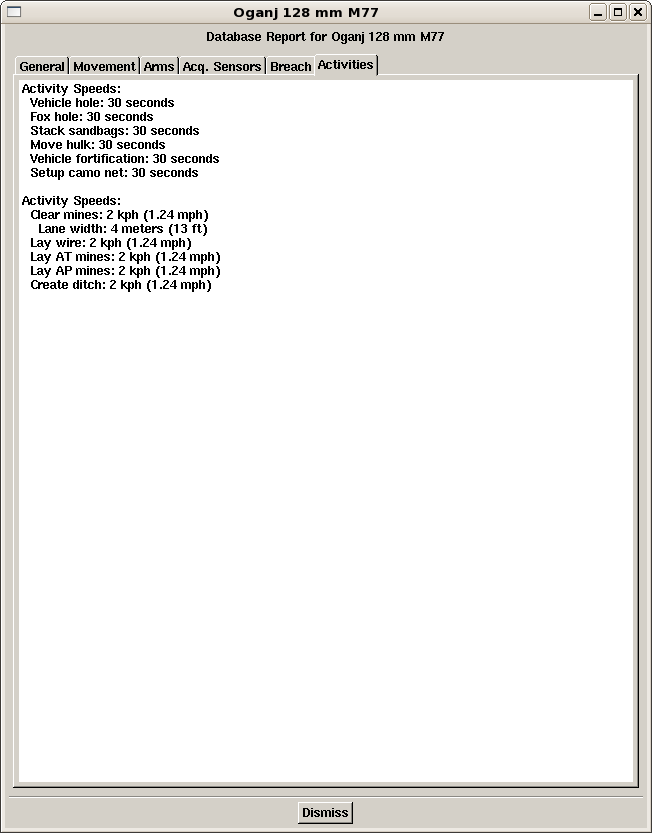 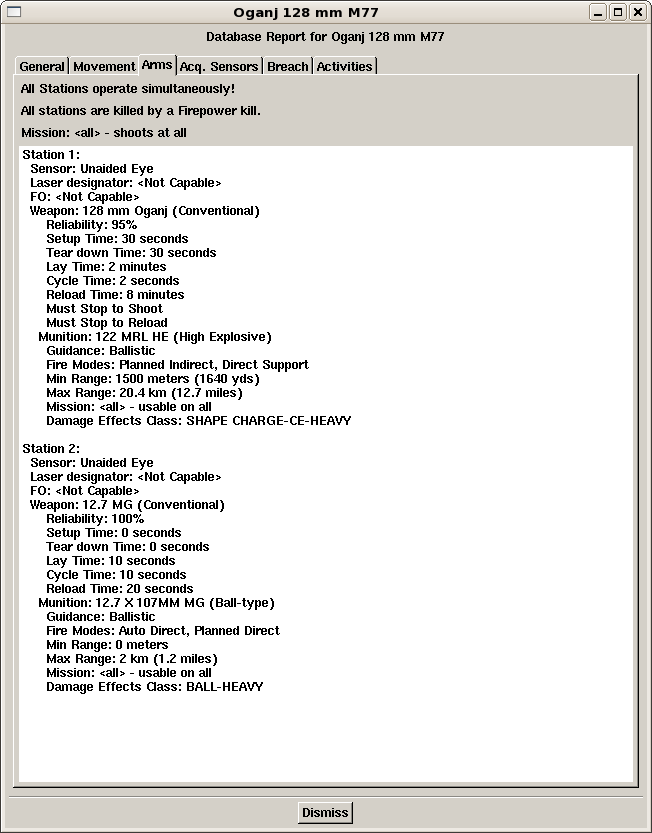 17
ПРИМЕР СИСТЕМА ЛРСВ 128 ММ М-77 “ОГАЊ”
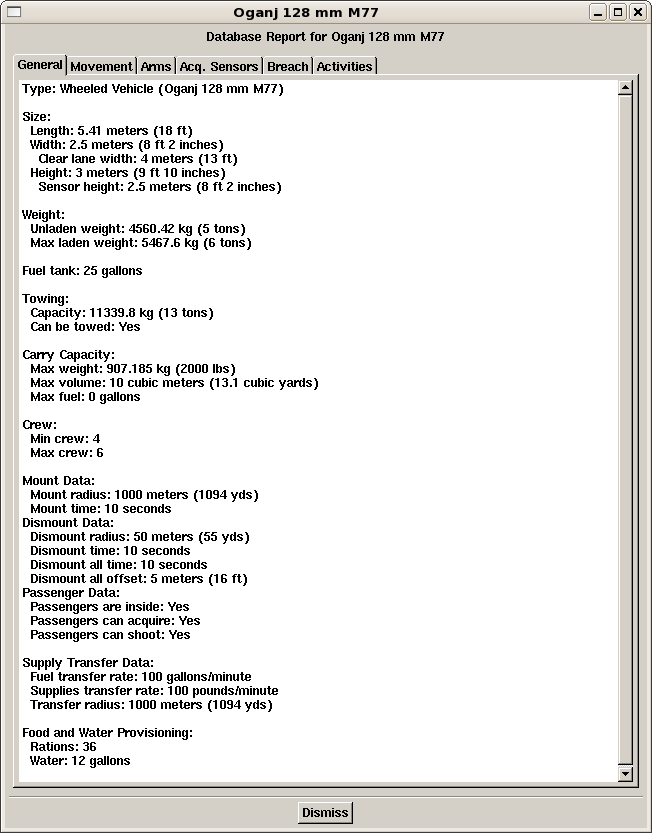 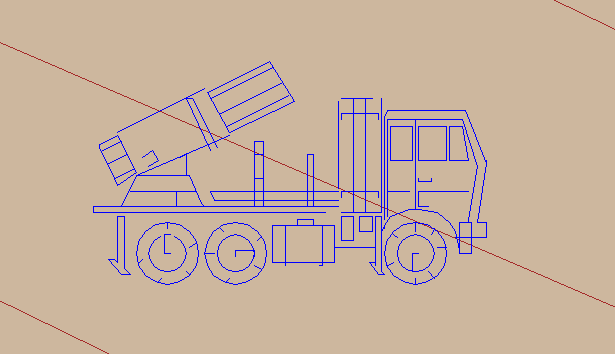 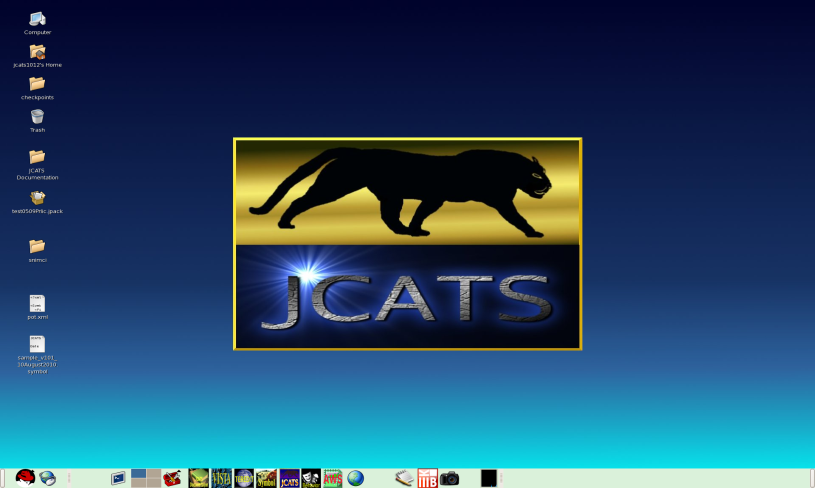 18
ПРИМЕР СИСТЕМА ЛРСВ 128 ММ М-77 “ОГАЊ”
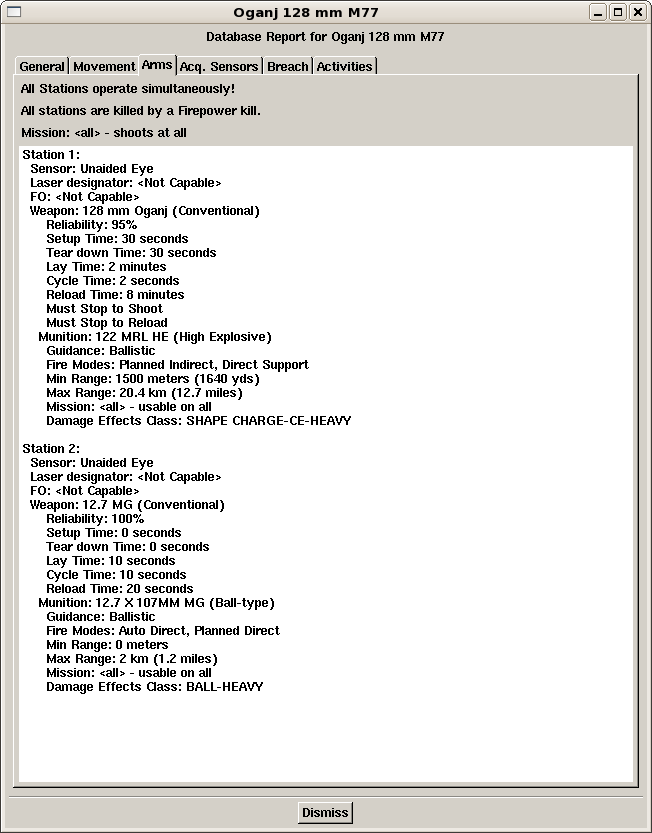 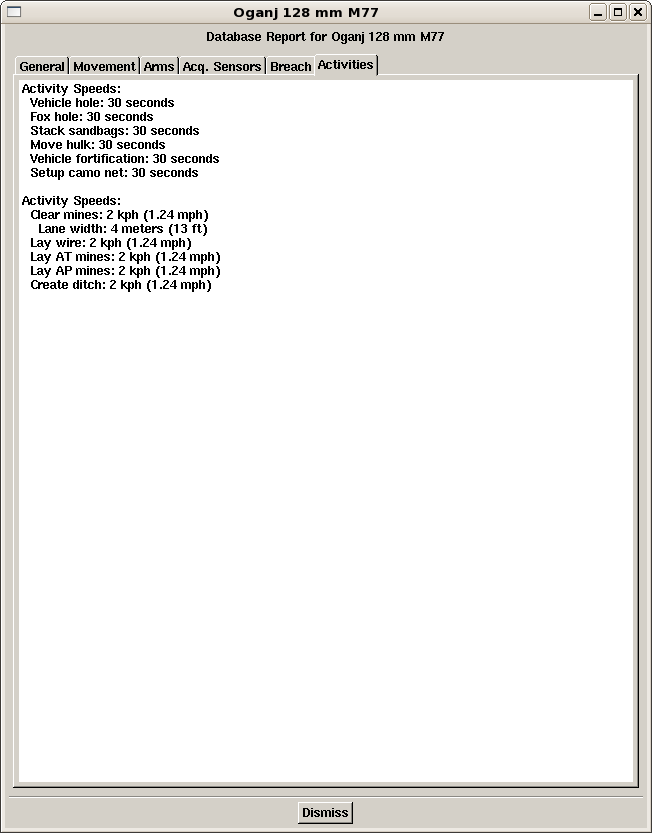 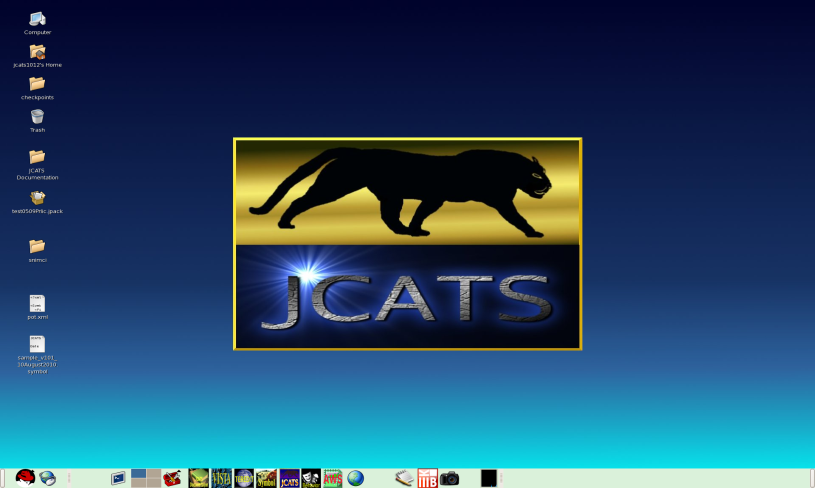 19
ПРИМЕР СИСТЕМА ЛРСВ 128 ММ М-77 “ОГАЊ”
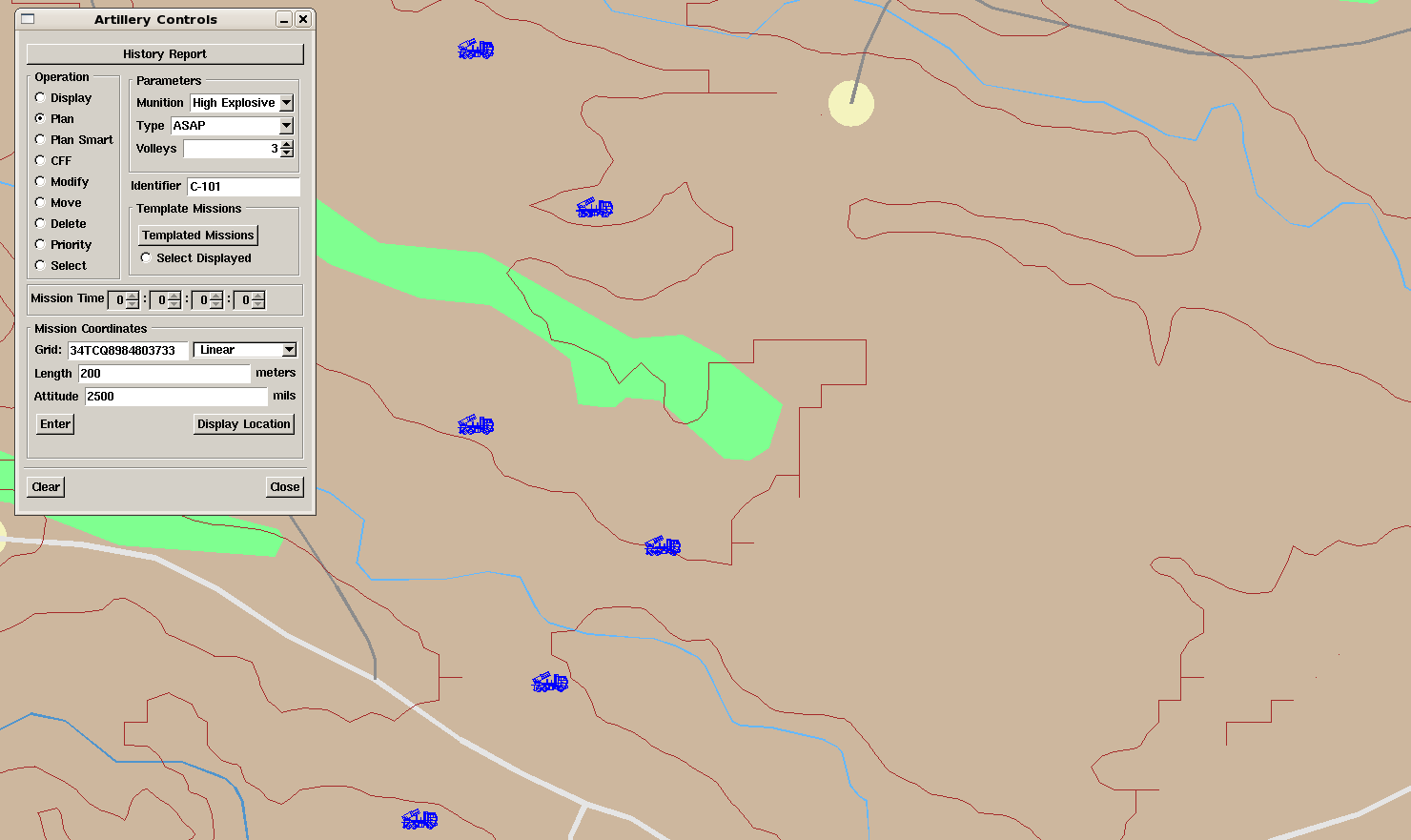 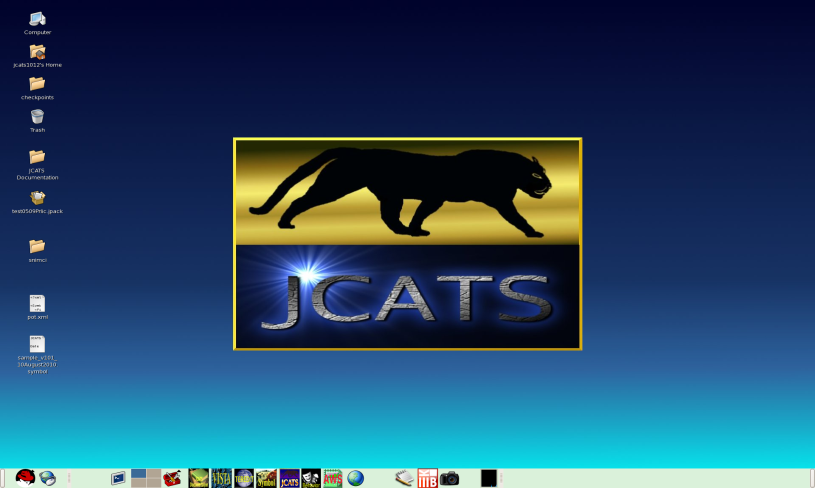 20
Моделовање података 
о ентитетима симулационог софтвера JCATS
ЈCATS
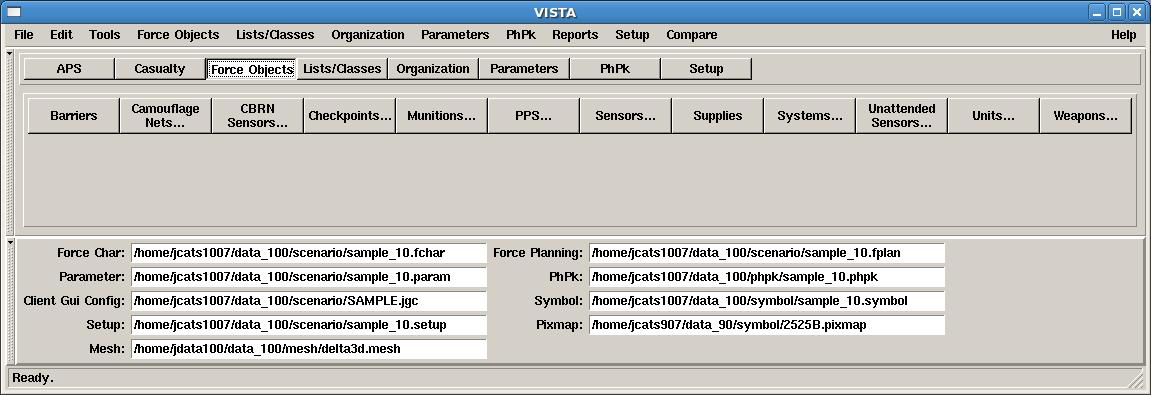 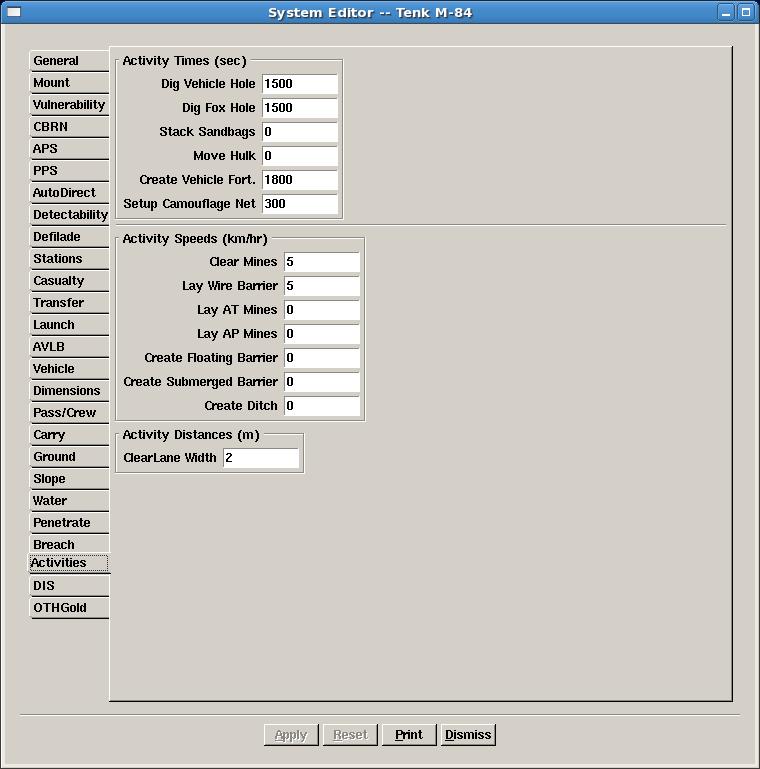 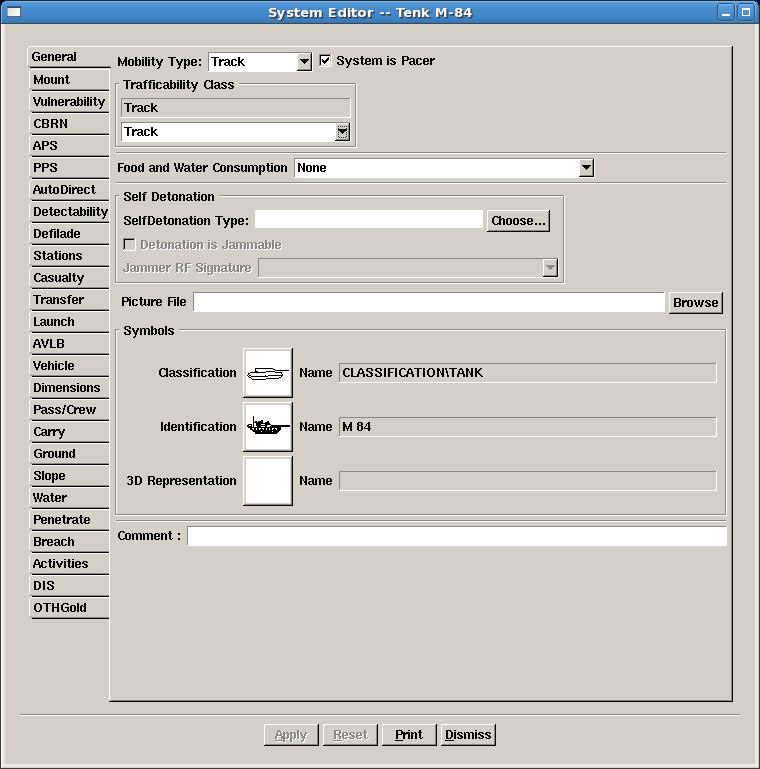 21
[Speaker Notes: Унос података о ентитетима симулације се врши коришћењем ВИСТА модула који садржи велики број опција за моделовање стварног света у симулационом софтверу JCATS. (КЛИК)
 Најбитније опције за уношење података о ентитетима симулације чине менији Weapons (наоружање) и Munitions (муниција), помоћу којих моделујемо наоружање и муницију. (КЛИК)
 Као и мени Systems (системи) помоћу којих моделујемо системе као што су војник, оруђе, возило, авион... (КЛИК)
 Након моделовања муниције, наоружања и система, генеришемо јединице које сачињавају једну од страна у симулацији. (КЛИК)
 Помоћу великог броја опција у едитору система дефинишемо карактеристике система, нпр. симбол система, класу система (возило, официр, тенк, летелица...) (КЛИК)
 Картицом Stations (станице) у едитору система, систему додељујемо наоружања и муницију, дефинисаних у претходно поменутим едиторима Munitios и Weapons, а коју користи моделовани систем (нпр. тенк М-84 има додељено наоружање)(КЛИК)
 Картицом Аctivity (активност) дефинишемо активности које моделовани систем може да обавља у симулацији.
 (КРАЈ СЛАЈДА)]
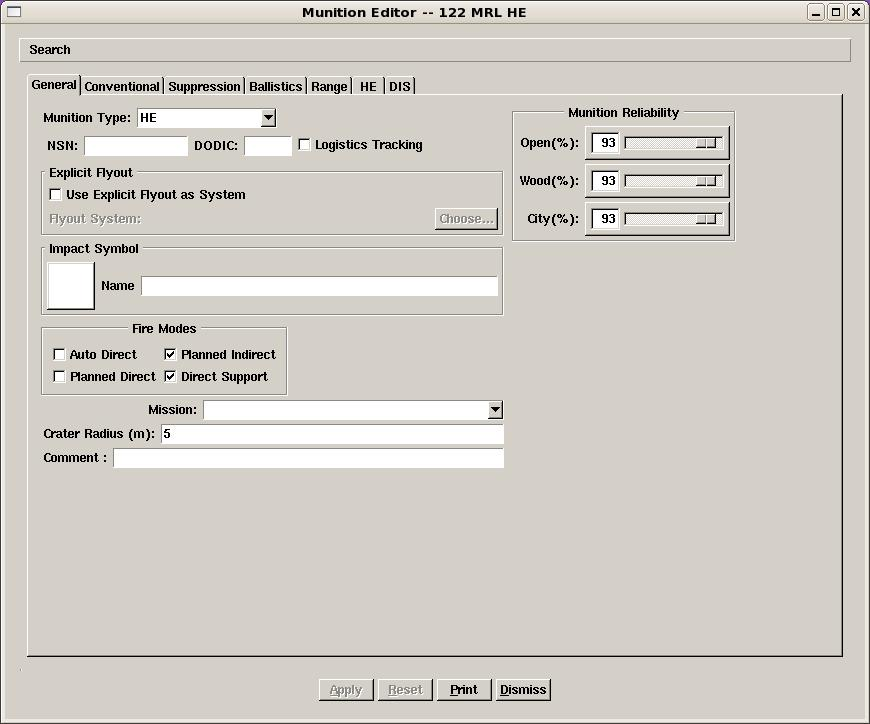 Моделовање података 
о ентитетима симулационог софтвера JCATS
ЈCATS, појам, намена, основне карактеристике
22
[Speaker Notes: Унос података о ентитетима симулације се врши коришћењем ВИСТА модула који садржи велики број опција за моделовање стварног света у симулационом софтверу JCATS. (КЛИК)
 Најбитније опције за уношење података о ентитетима симулације чине менији Weapons (наоружање) и Munitions (муниција), помоћу којих моделујемо наоружање и муницију. (КЛИК)
 Као и мени Systems (системи) помоћу којих моделујемо системе као што су војник, оруђе, возило, авион... (КЛИК)
 Након моделовања муниције, наоружања и система, генеришемо јединице које сачињавају једну од страна у симулацији. (КЛИК)
 Помоћу великог броја опција у едитору система дефинишемо карактеристике система, нпр. симбол система, класу система (возило, официр, тенк, летелица...) (КЛИК)
 Картицом Stations (станице) у едитору система, систему додељујемо наоружања и муницију, дефинисаних у претходно поменутим едиторима Munitios и Weapons, а коју користи моделовани систем (нпр. тенк М-84 има додељено наоружање)(КЛИК)
 Картицом Аctivity (активност) дефинишемо активности које моделовани систем може да обавља у симулацији.
 (КРАЈ СЛАЈДА)]
ЈCATS
За свако средство-
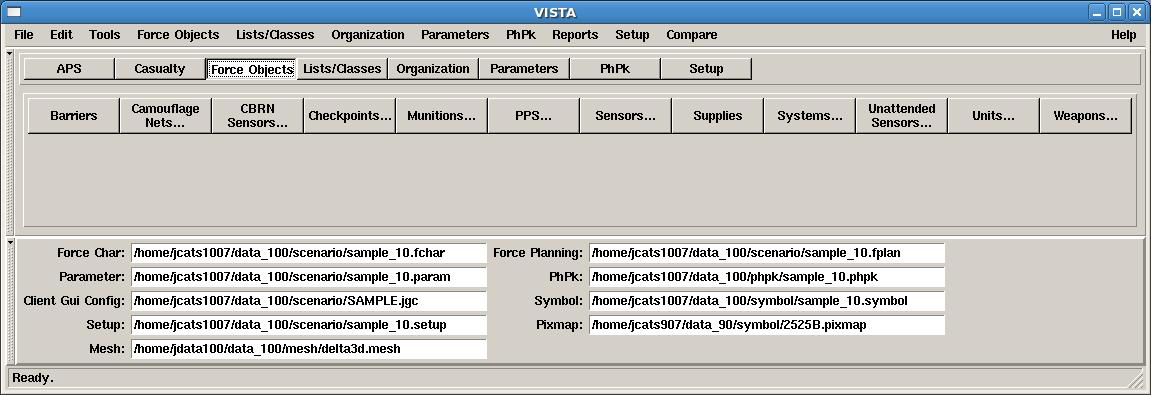 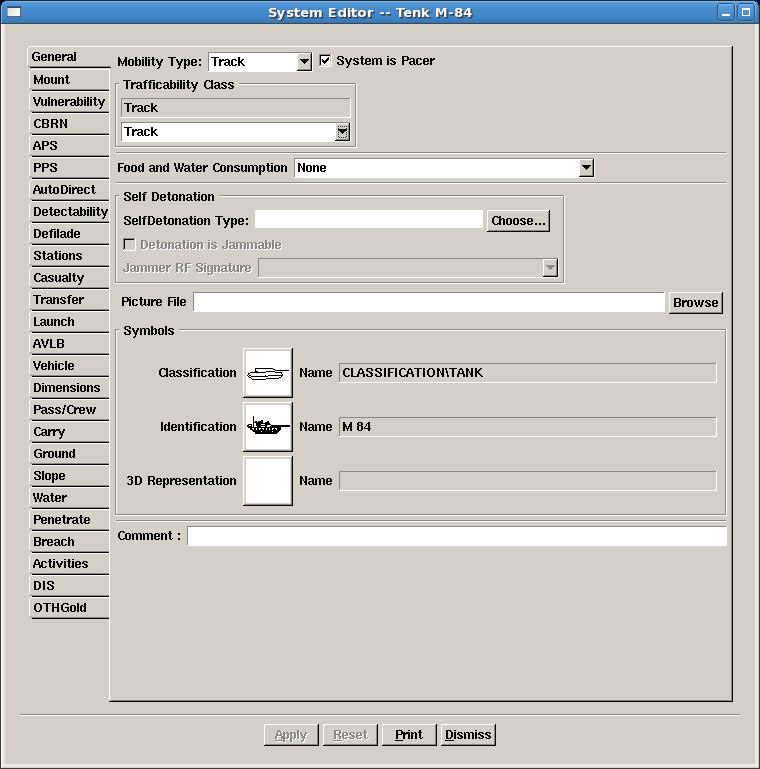 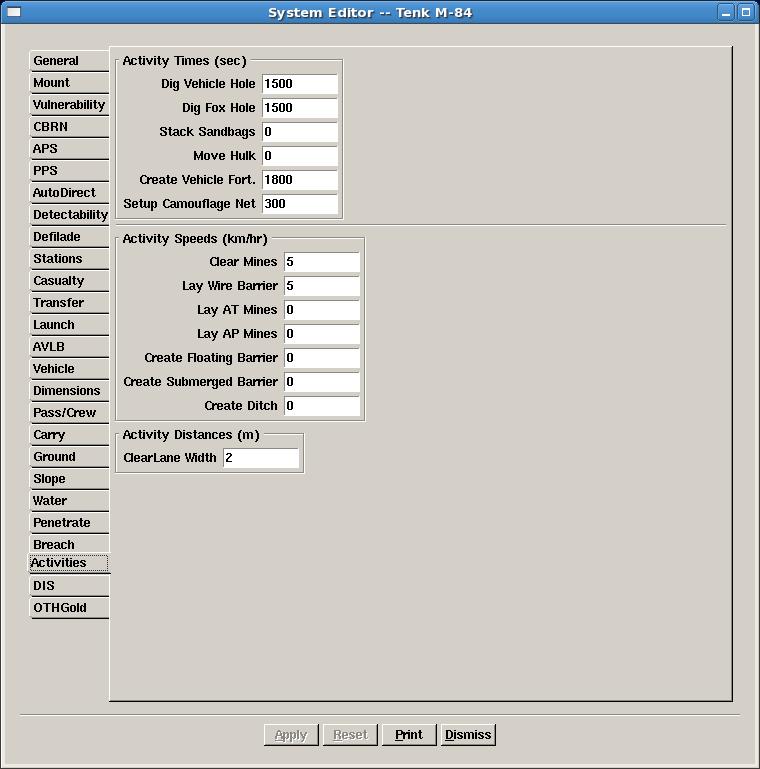 23
[Speaker Notes: Унос података о ентитетима симулације се врши коришћењем ВИСТА модула који садржи велики број опција за моделовање стварног света у симулационом софтверу JCATS. (КЛИК)
 Најбитније опције за уношење података о ентитетима симулације чине менији Weapons (наоружање) и Munitions (муниција), помоћу којих моделујемо наоружање и муницију. (КЛИК)
 Као и мени Systems (системи) помоћу којих моделујемо системе као што су војник, оруђе, возило, авион... (КЛИК)
 Након моделовања муниције, наоружања и система, генеришемо јединице које сачињавају једну од страна у симулацији. (КЛИК)
 Помоћу великог броја опција у едитору система дефинишемо карактеристике система, нпр. симбол система, класу система (возило, официр, тенк, летелица...) (КЛИК)
 Картицом Stations (станице) у едитору система, систему додељујемо наоружања и муницију, дефинисаних у претходно поменутим едиторима Munitios и Weapons, а коју користи моделовани систем (нпр. тенк М-84 има додељено наоружање)(КЛИК)
 Картицом Аctivity (активност) дефинишемо активности које моделовани систем може да обавља у симулацији.
 (КРАЈ СЛАЈДА)]
1
2
3
4
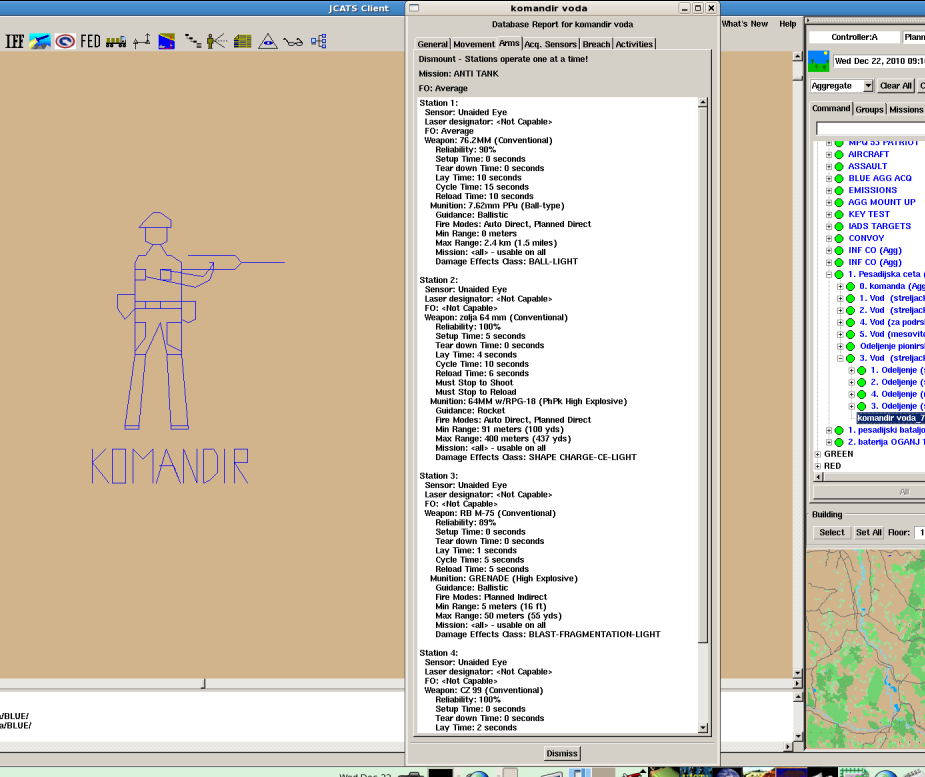 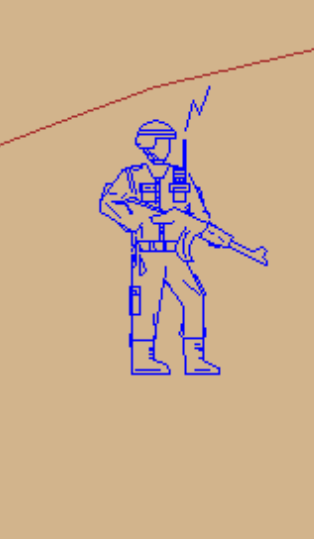 ОСТАЛЕ КАРАКТЕРИСТИКЕ
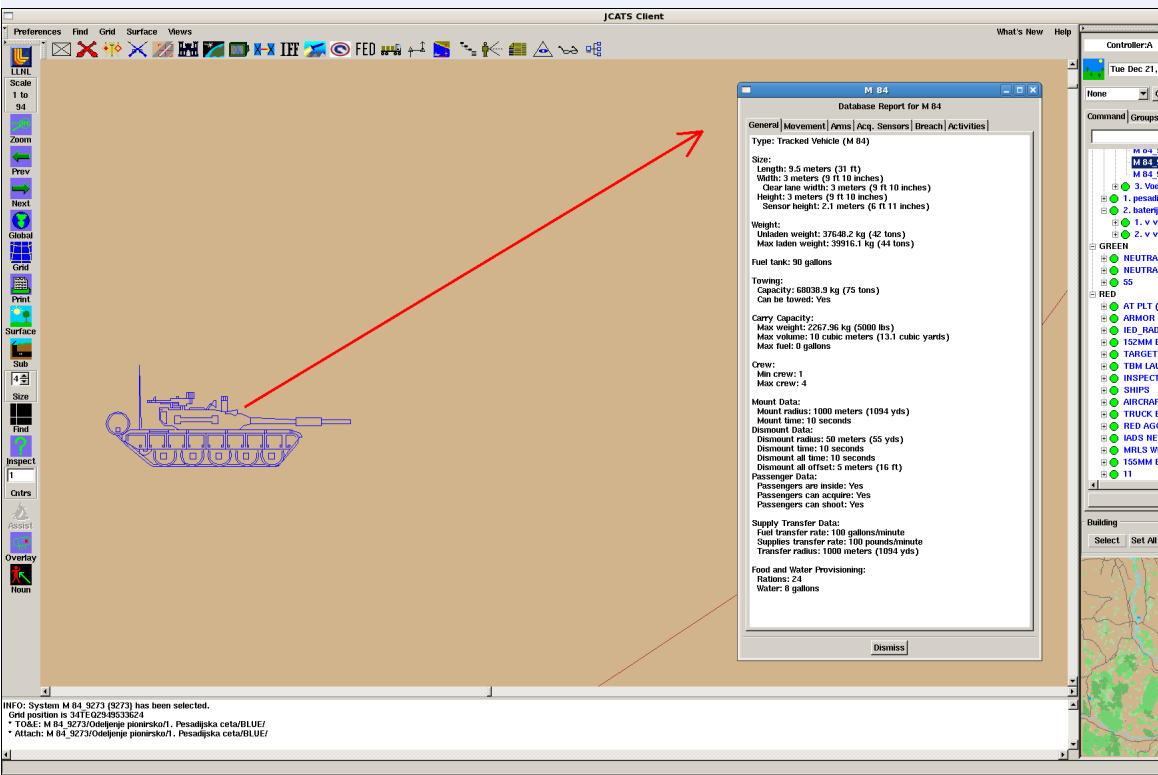 25
ГРАФИЧКИ ПРИКАЗ СИМБОЛА
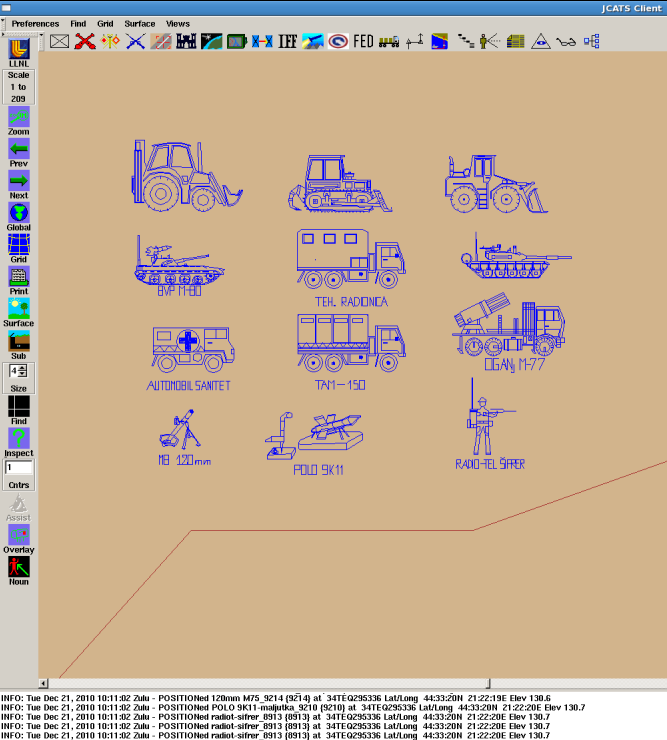 26
ГРАФИЧКИ ПРИКАЗ СИМБОЛА
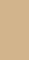 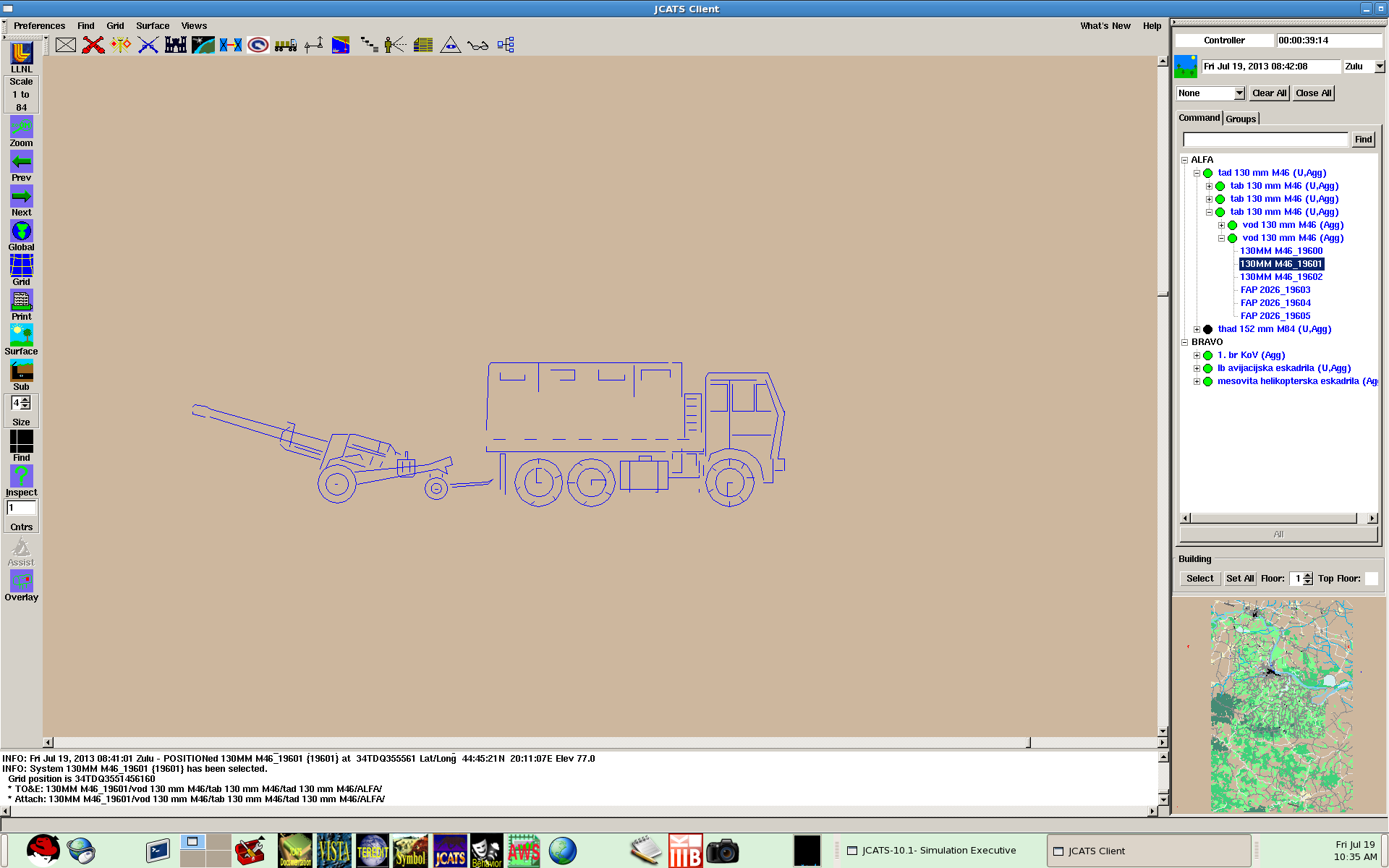 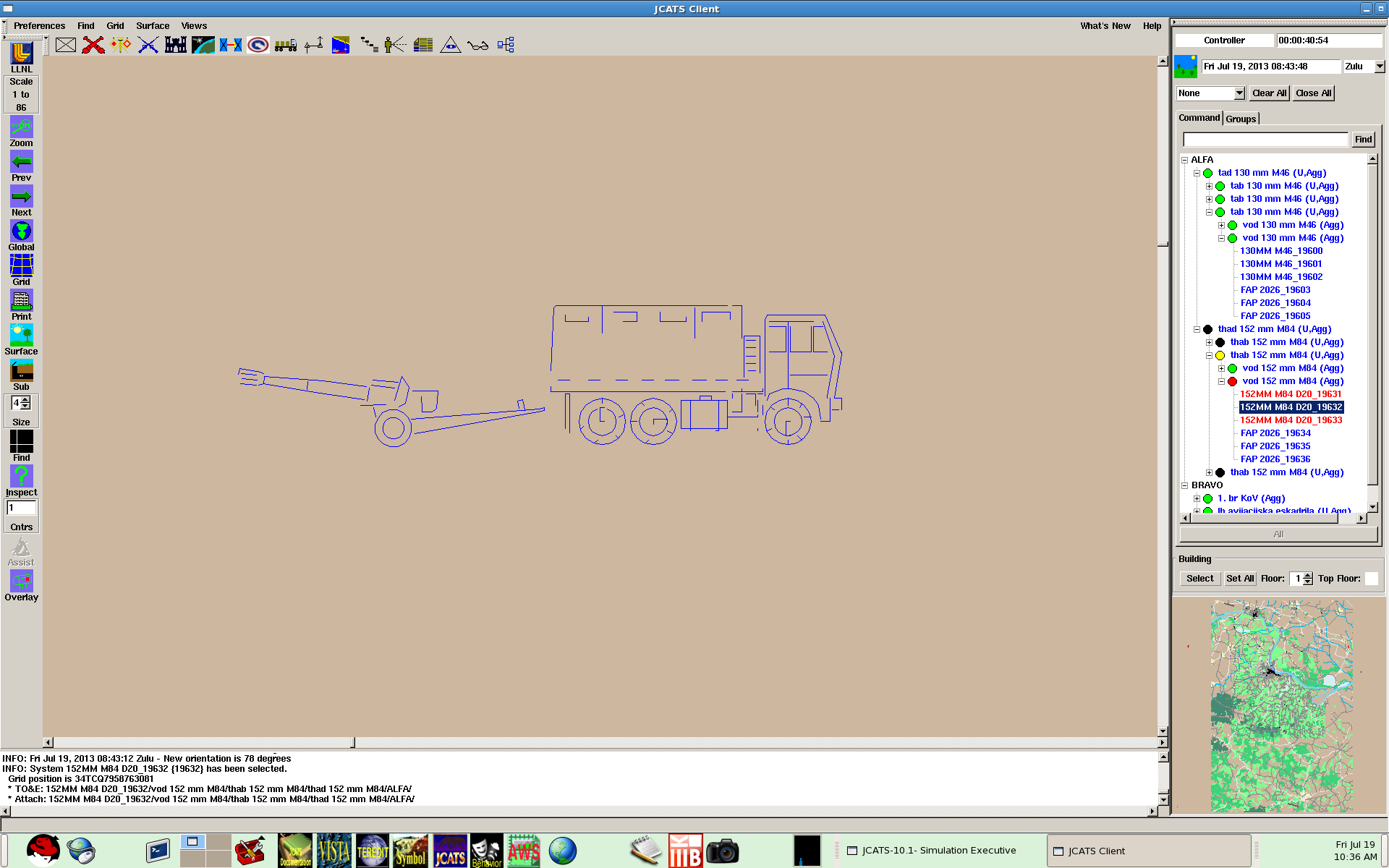 27
ГРАФИЧКИ ПРИКАЗ СИМБОЛА
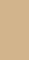 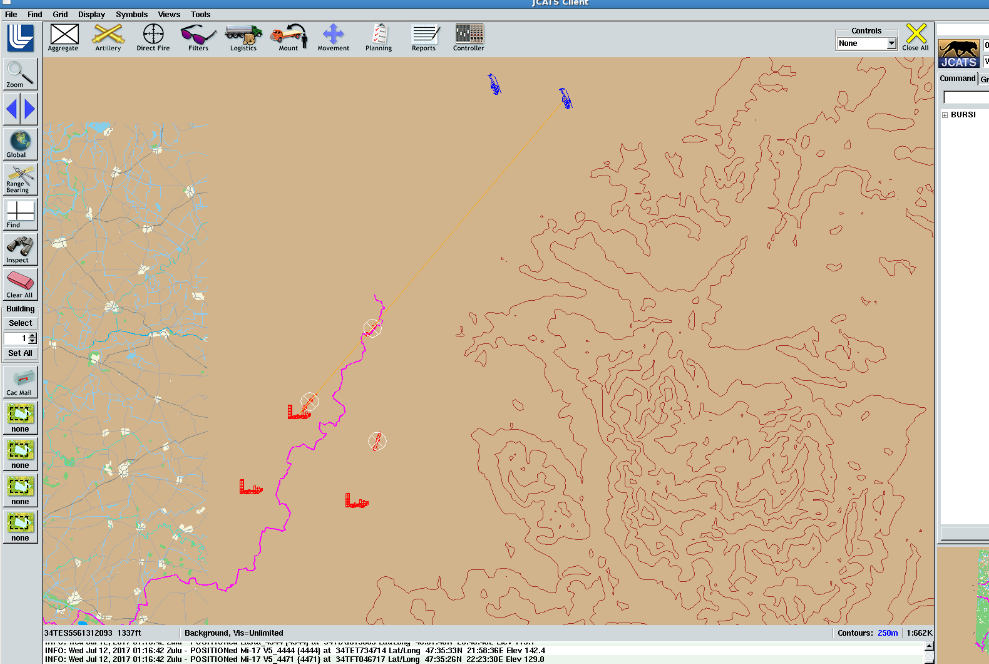 28
ГРАФИЧКИ ПРИКАЗ СИМБОЛА
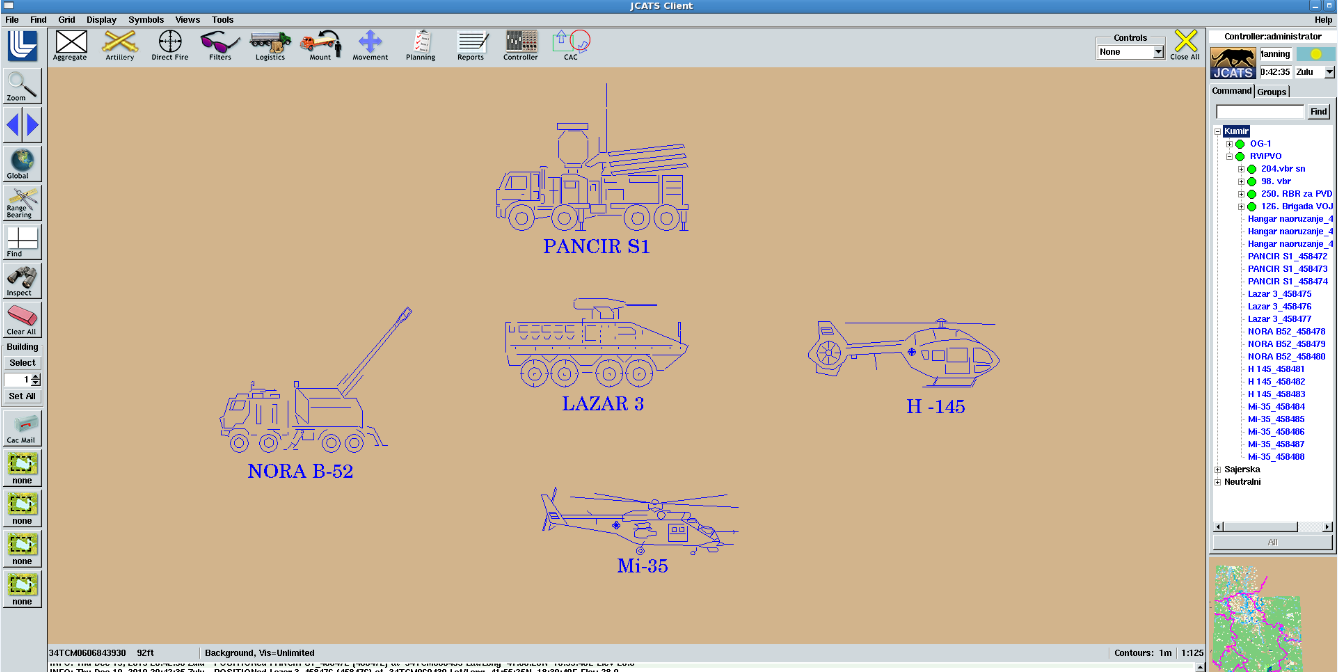 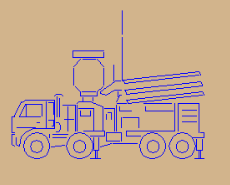 Ми-35
ПАНЦИР С1
ЛАЗАР 3
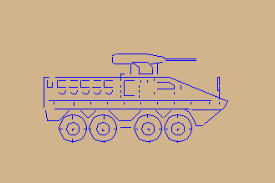 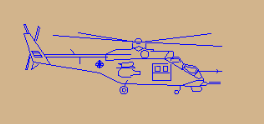 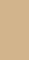 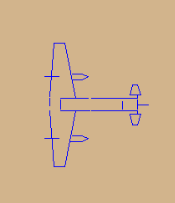 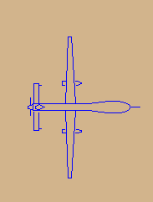 ДРОН 
(наоружан - ракете)
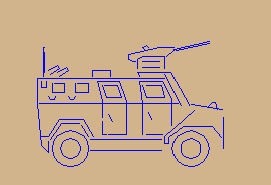 МИЛОШ
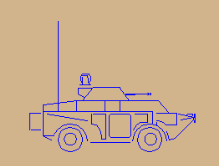 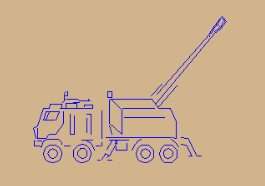 ДРОН 
(наоружан - пушка)
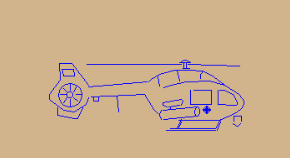 Х-145
БРДМ 2МС
НОРА Б-52
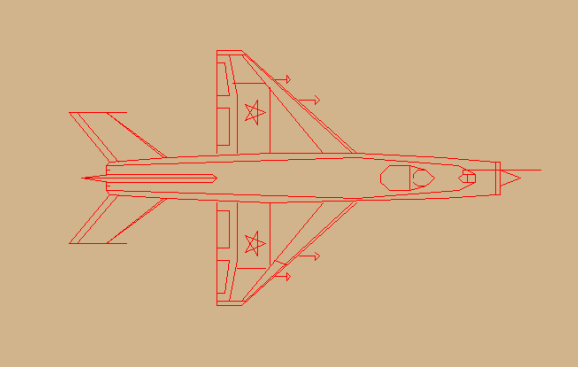 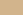 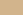 ГРАФИЧКИ ПРИКАЗ СИМБОЛА
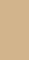 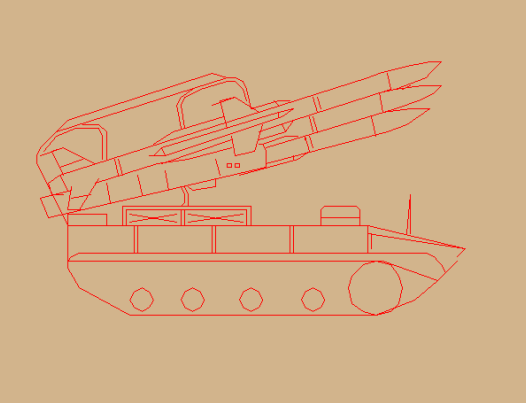 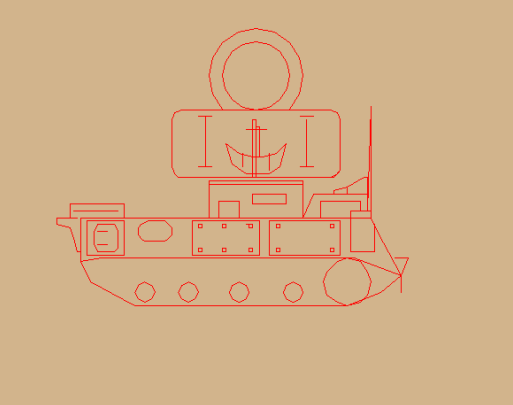 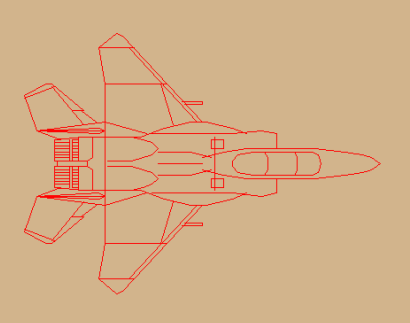 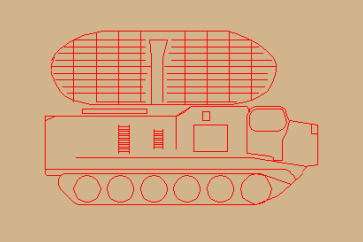 30
АГРЕГАТИ
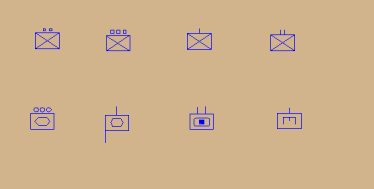 31
МОДЕЛОВАЊЕ ЈЕДИНИЦА И СЦЕНАРИЈА
СПЕЦИФИЧНОСТИ JCATS У НЕКИМ РОДОВИМА И СЛУЖБАМА
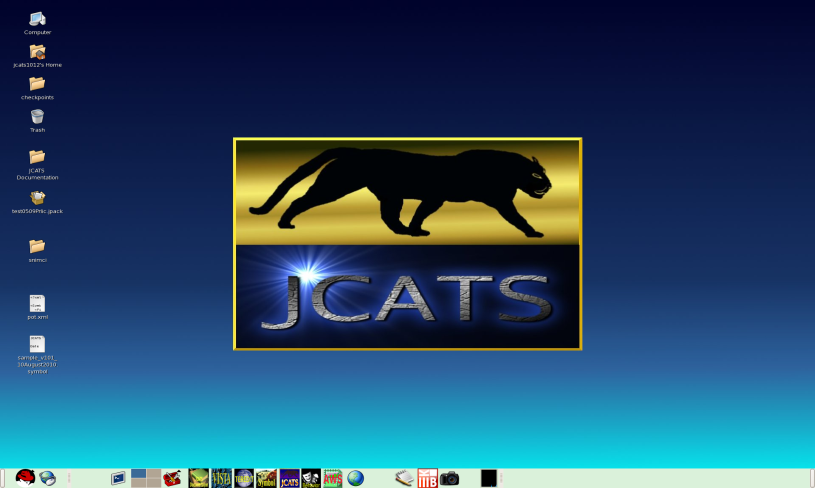 32
МОДЕЛОВАЊЕ ЈЕДИНИЦА И СЦЕНАРИЈА
ИНЖИЊЕРИЈА 

Шема инжињеријских дејстава,
Индивидуални и колективни заклони,
Заклони за м/в,
Минска поља, жичане препреке, ПО препреке,
Препреке на води.
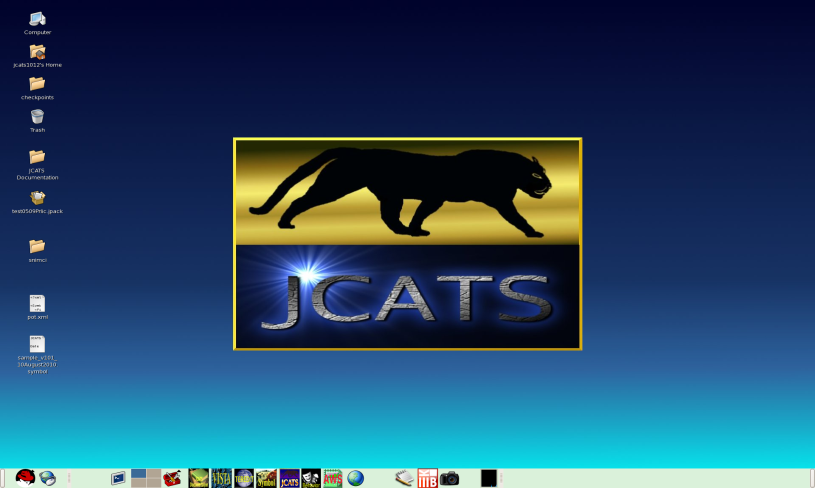 33
МОДЕЛОВАЊЕ ЈЕДИНИЦА И СЦЕНАРИЈА
ЛОГИСТИКА

Снабдевање муницијом и горивом,
Евакуација рањених и оболелих,
Одржавање и поправка СРТ,
Конвоји, транспорт, маршевске колоне.
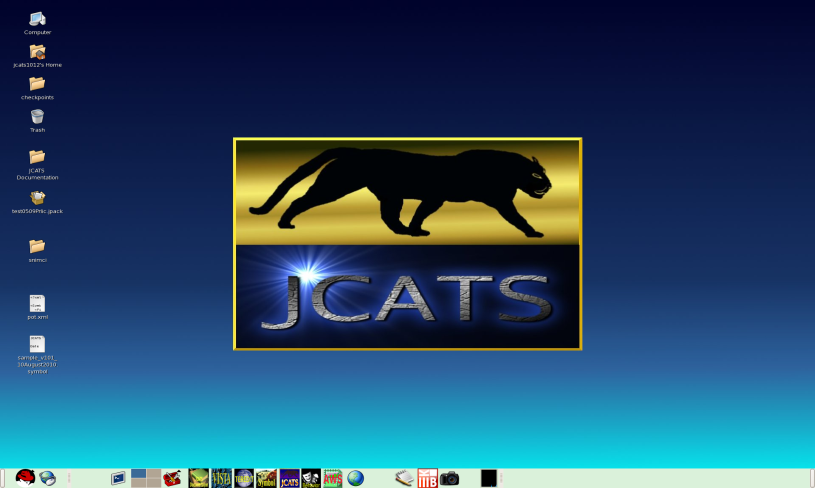 34
МОДЕЛОВАЊЕ ЈЕДИНИЦА И СЦЕНАРИЈА
АРТИЉЕРИЈА

Планирање и извршење ватрене подршке,
Координација ватрених удара,
Положај осматрачница и догледање,
Врсте пројектила.
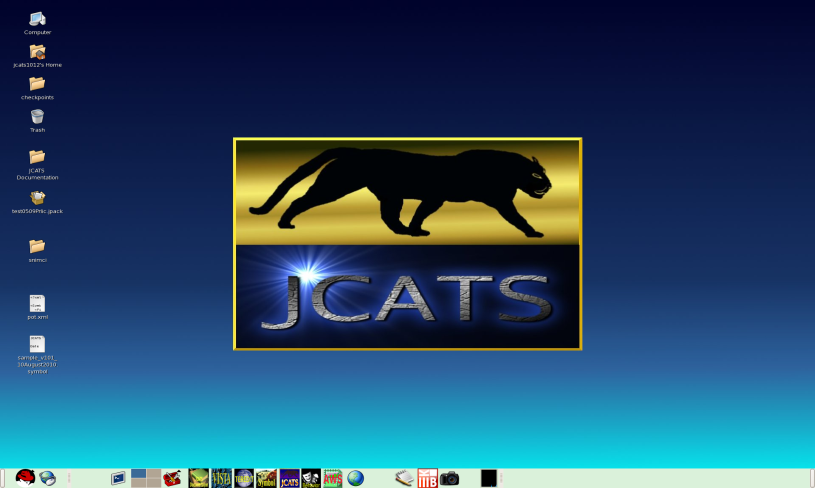 35
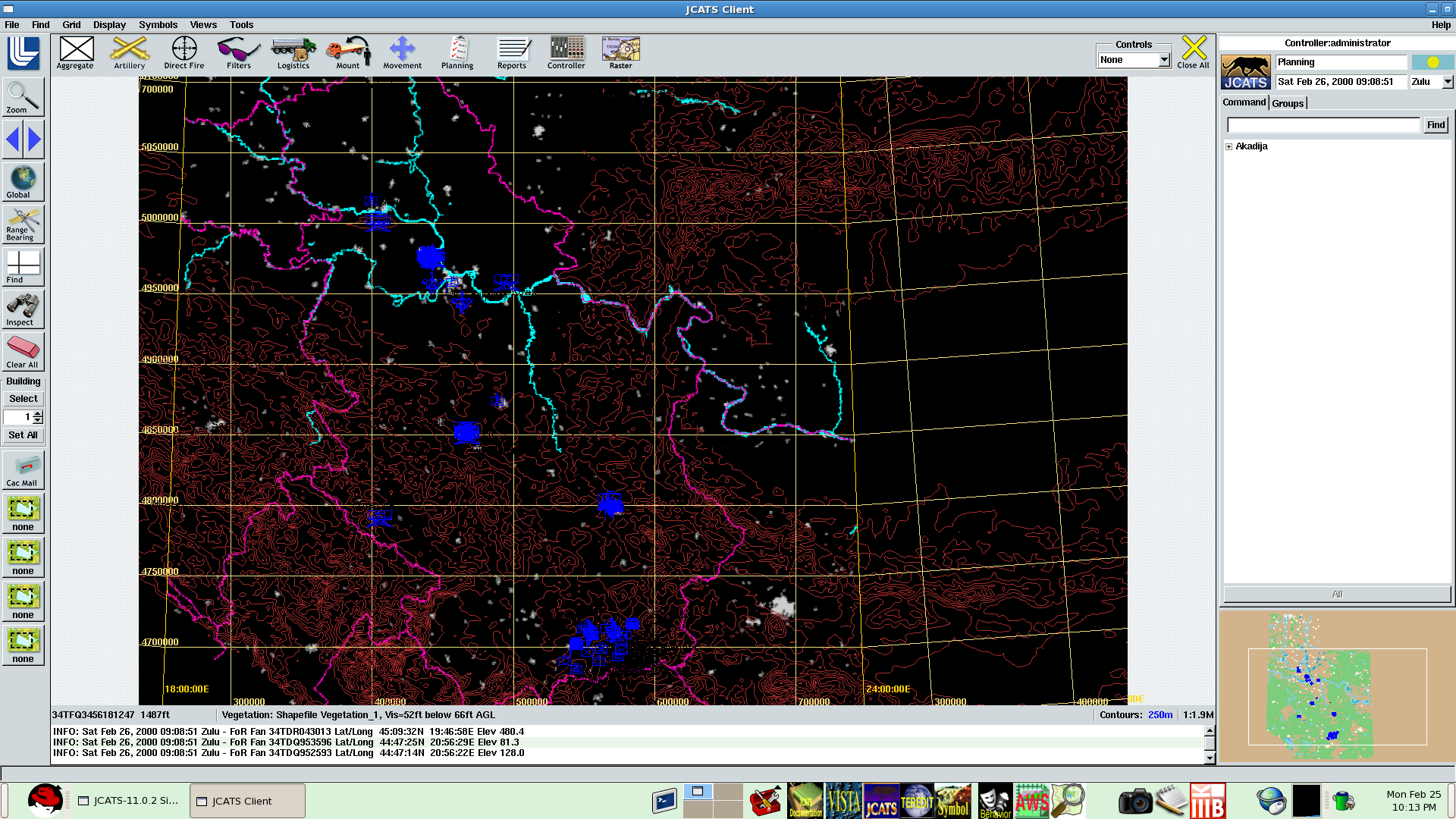 ЈCATS, појам, намена, основне карактеристике, имплементација захтева јединице
СИМУЛАЦИЈА 
ИОРП
СИМУЛАЦИЈА 
АППВС
36
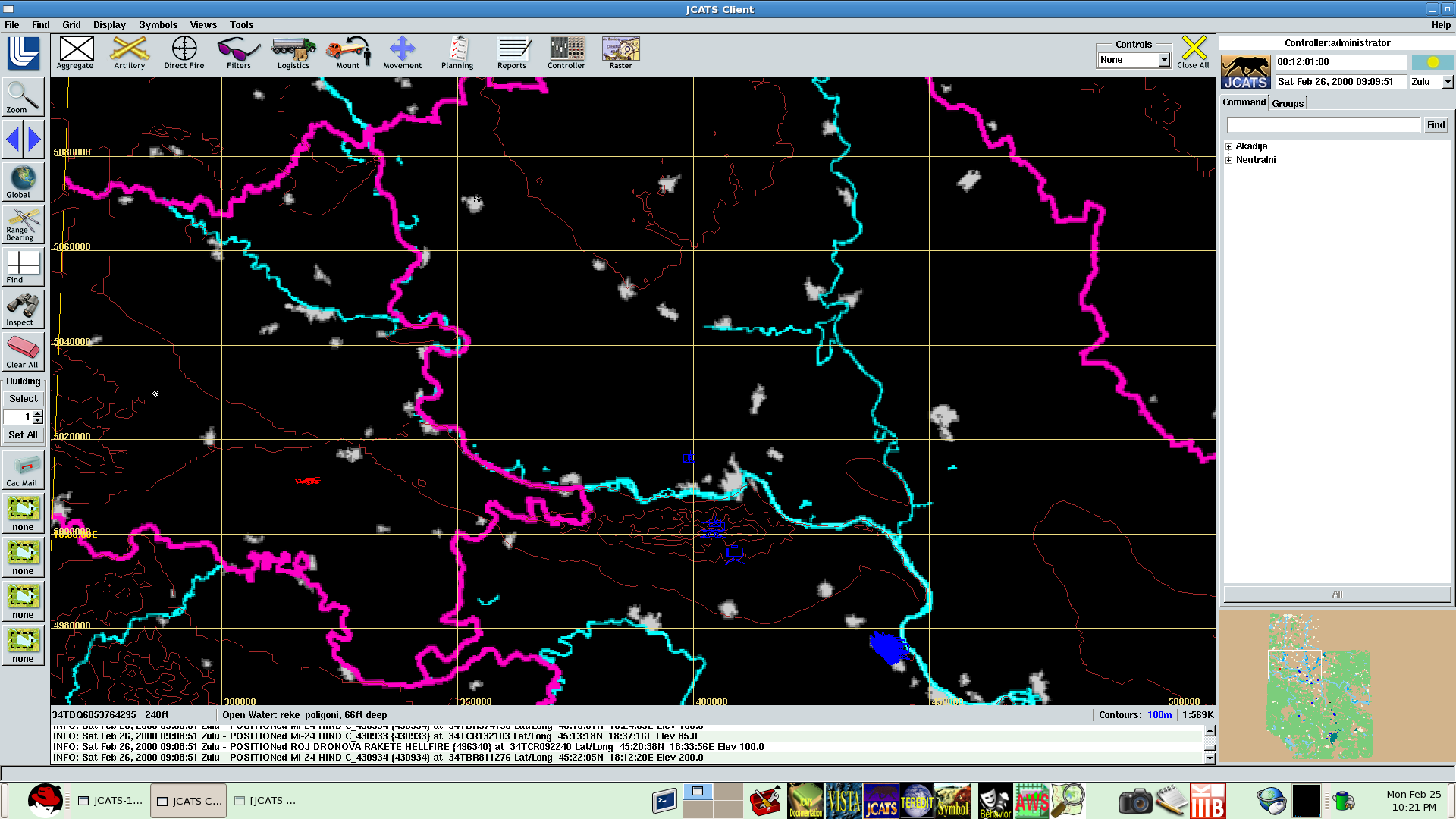 1-3 степен 
детекције = непознат
37
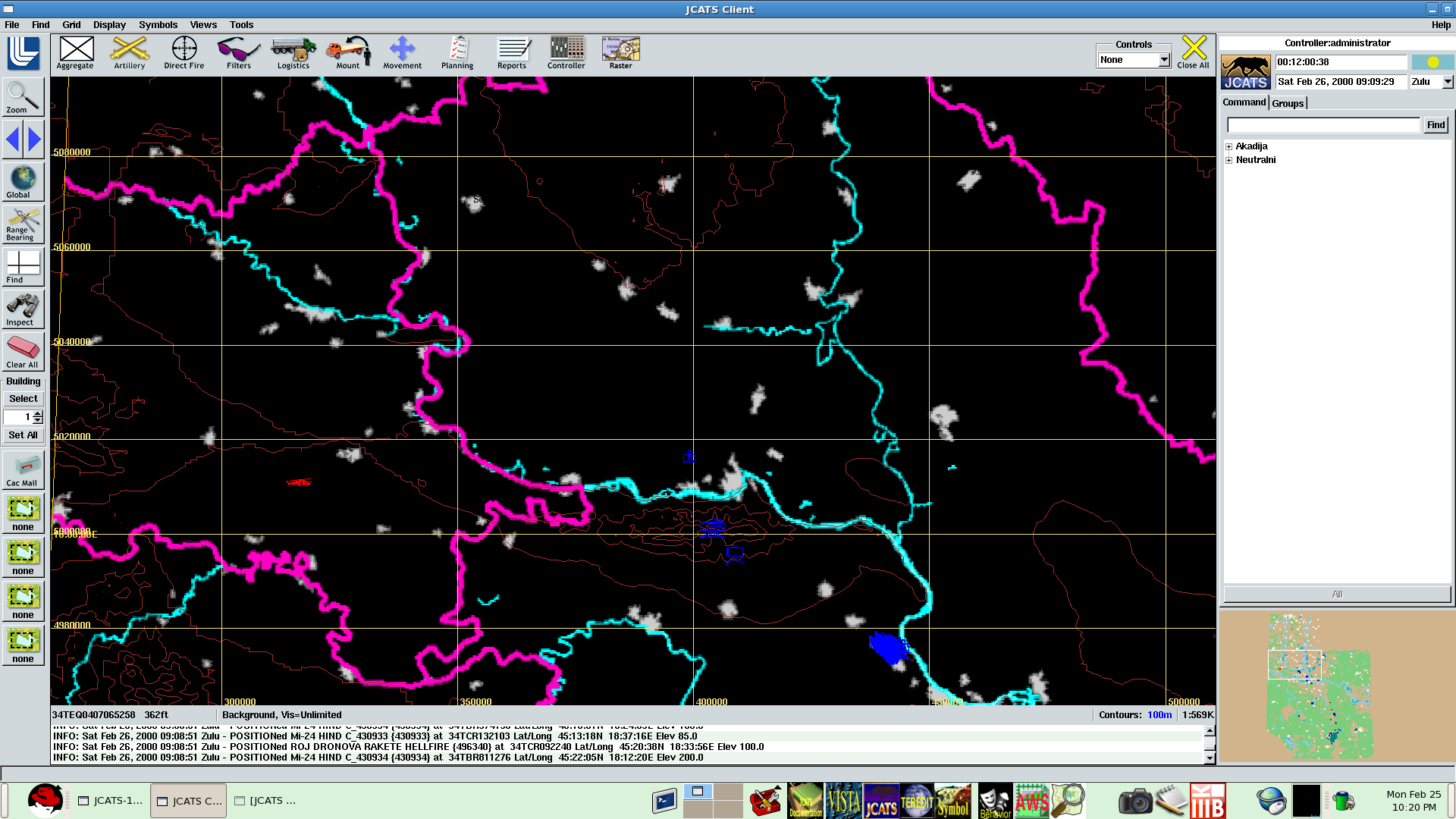 Четврти степен детекције = X
38
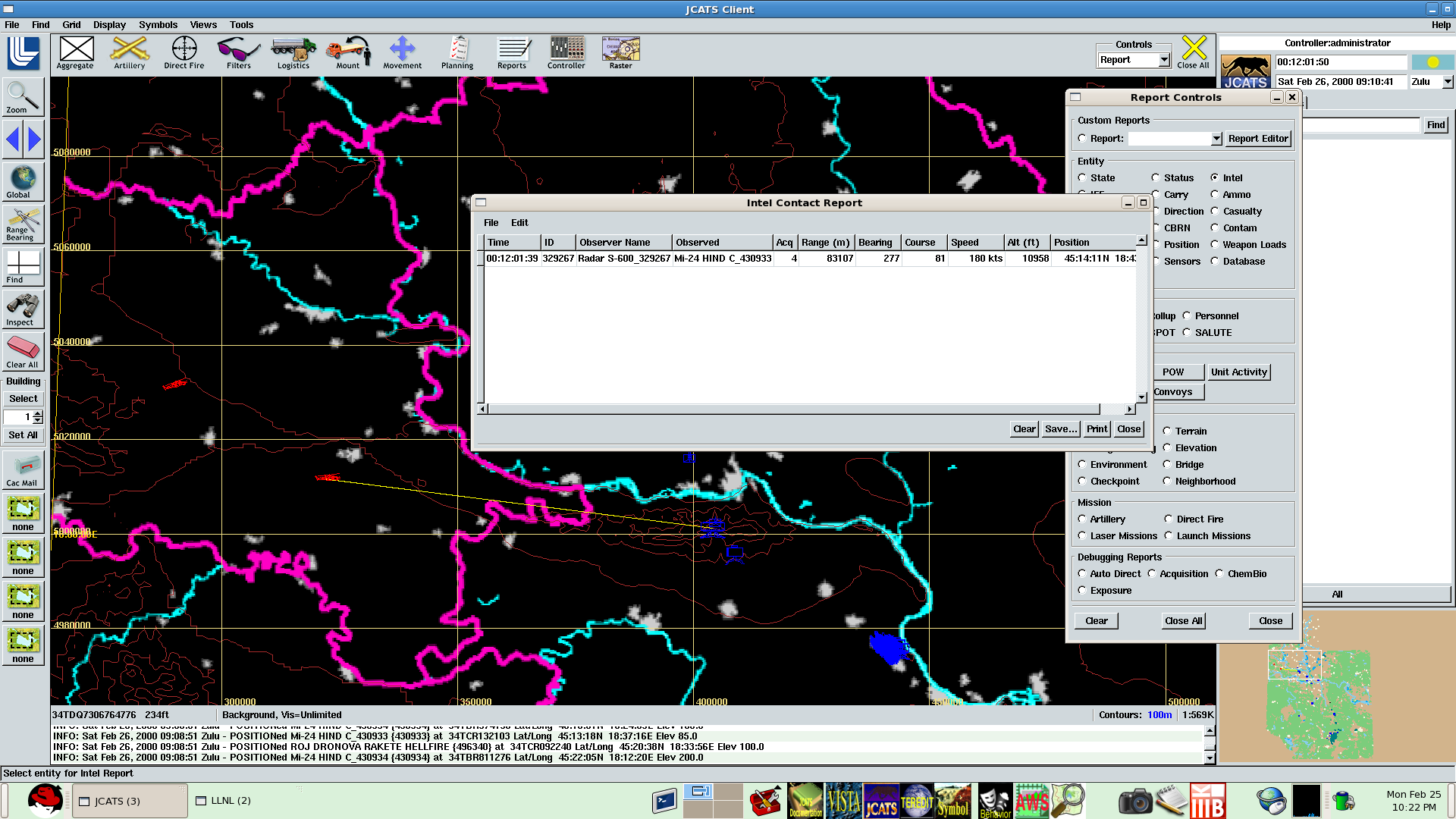 Подаци које радар обезбеђује
39
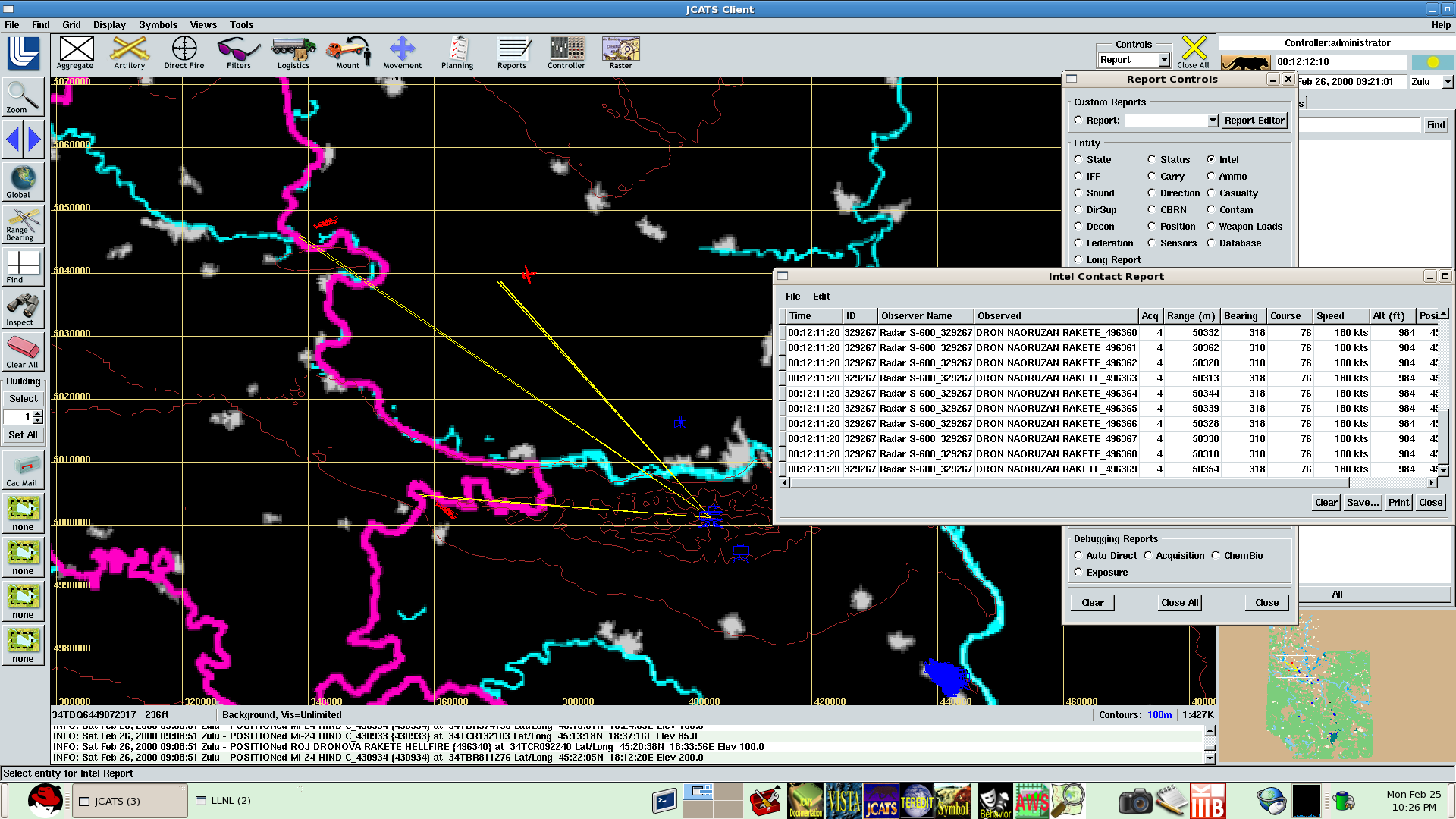 Рој дронова
Подаци које радар обезбеђује
40
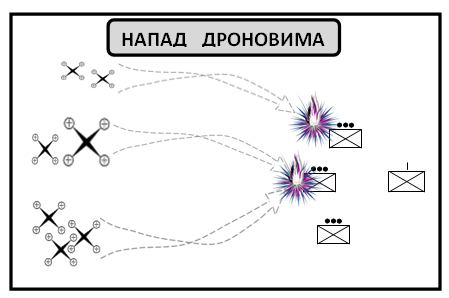